A Profile of Virginia’s Uninsured: Maps
February 28, 2020
Laura Skopec, Adele Shartzer, and Joshua Aarons
Urban Institute
Methods
All data are from the American Community Survey (ACS) which is conducted by the US Census Bureau.
The family structures and corresponding income and employment estimates presented in the ACS analyses are based on tax units, or groups of individuals whose income would likely be counted together for the purposes of eligibility for Medicaid or the Marketplace. Tax units are generally smaller than Census-reported families, and their income is generally lower than the Census estimates of family-based income. As a result, the ACS estimates of the number of uninsured by income may not match those from other sources that are based on alternative family and income units. 
ACS estimates reflect additional Urban Institute adjustments for potential misreporting of Medicaid/CHIP coverage on the ACS developed by Victoria Lynch under a grant from the Robert Wood Johnson Foundation, which has been updated with funding from the David and Lucile Packard Foundation.
The estimates presented here differ from those released in prior years because of a programming change to correct how tax unit income was being defined for the purposes of potential Medicaid eligibility. 
This report provides more in-depth information than the tables produced by the US Census Bureau.
for the Virginia Health Care Foundation
Table of Contents
Guide to Regions of Virginia
Map 1: Uninsured rate for all nonelderly (0-64) Virginians in 2018, by region
Map 2: Map 2: Uninsured rate for all nonelderly (0-64) Virginians with family income ≤200% FPL in 2018, by region
Map 3: Uninsured rate for nonelderly (0-64) Virginians with family income ≤100% FPL in 2018, by region
Map 4: Percentage point decreases in the uninsured rate among nonelderly (0-64) Virginians from 2013 to 2018, by region
Map 5: Uninsured rate for all nonelderly adult (19-64) Virginians in 2018, by region
Map 6: Uninsured rate for nonelderly adult parents (19-64) in Virginia with family income ≤138% FPL in 2018, by region
Map 7: Uninsured rate for nonelderly childless adults (19-64) in Virginia with family income ≤138% FPL in 2018, by region
Map 8: Uninsured rate for nonelderly adult (19-64) Virginians with family income ≤200% FPL in 2018, by region
Map 9: Share of uninsured nonelderly adult (19-64) Virginians with family income ≤138% FPL in 2018, by region
Map 10: Share of uninsured nonelderly adult (19-64) Virginians with family income 139-250% FPL in 2018, by region
Map 11: Share of uninsured nonelderly adult (19-64) Virginians with family income 139-300% FPL in 2018, by region
Map 12: Uninsured rate for all Virginia children (0-18) in 2018, by region
Map 13: Uninsured rate for Virginia children (0-18) with family income ≤205% FPL in 2018, by region
for the Virginia Health Care Foundation
Guide to Regions of Virginia
Region 1 Arlington Alexandria City


Region 2 Fairfax Fairfax City
Falls Church City
Region 3 Prince William Stafford Manassas City
Fredericksburg City Manassas Park City
Northumberland Poquoson City Lancaster Essex Middlesex Richmond Mathews
King and Queen
Amherst Dinwiddie Prince Edward Hopewell City Patrick Brunswick
Colonial Heights City Buckingham Nottoway Appomattox Martinsville City Lunenburg
Amelia
4
Buchanan Scott Bristol City Giles
Radford City Dickenson Grayson Floyd
Galax City Bland Norton City
Region 13 Newport News City Hampton City
Region 9 Roanoke City Roanoke Augusta Franklin Botetourt Salem City Staunton City Rockbridge
Waynesboro City Alleghany Lexington City Buena Vista City Covington City Craig
Bath Highland
Region 4 Frederick Rockingham Harrisonburg City Shenandoah Warren Winchester City Page
Clarke
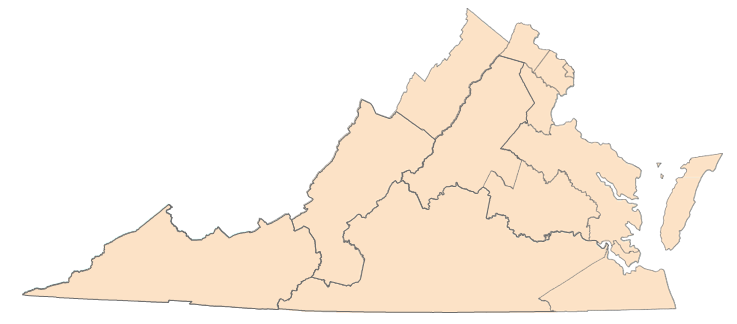 Region 6
Loudoun
6
1
Region 7 Albemarle Fauquier Culpeper
Charlottesville City Orange
Louisa Fluvanna Greene Nelson Madison
Rappahannock
2
3
7
5
9
8
13
10
11
12
Map 1: Uninsured rate for all nonelderly (0-64)
Virginians in 2018, by region
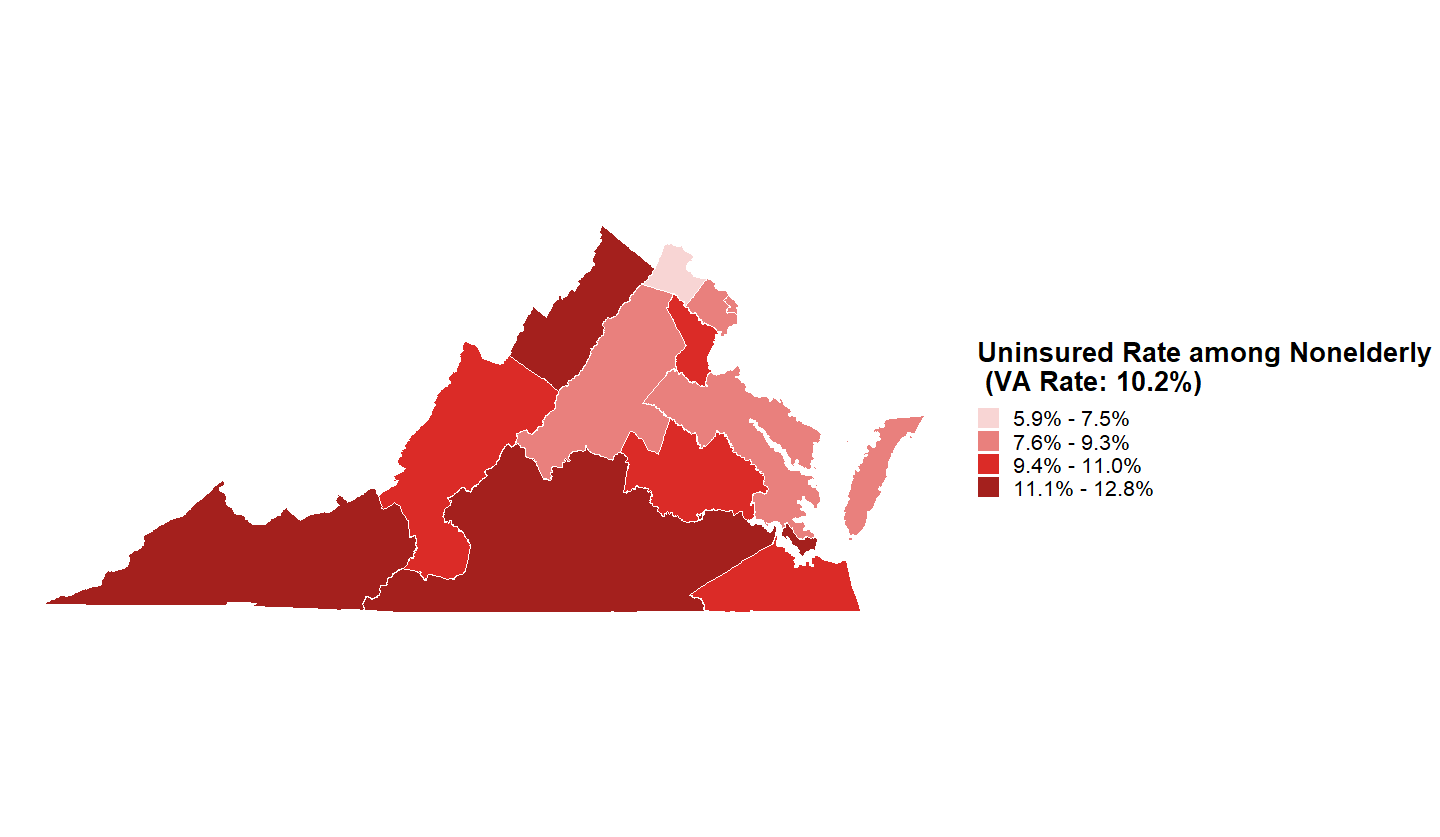 6
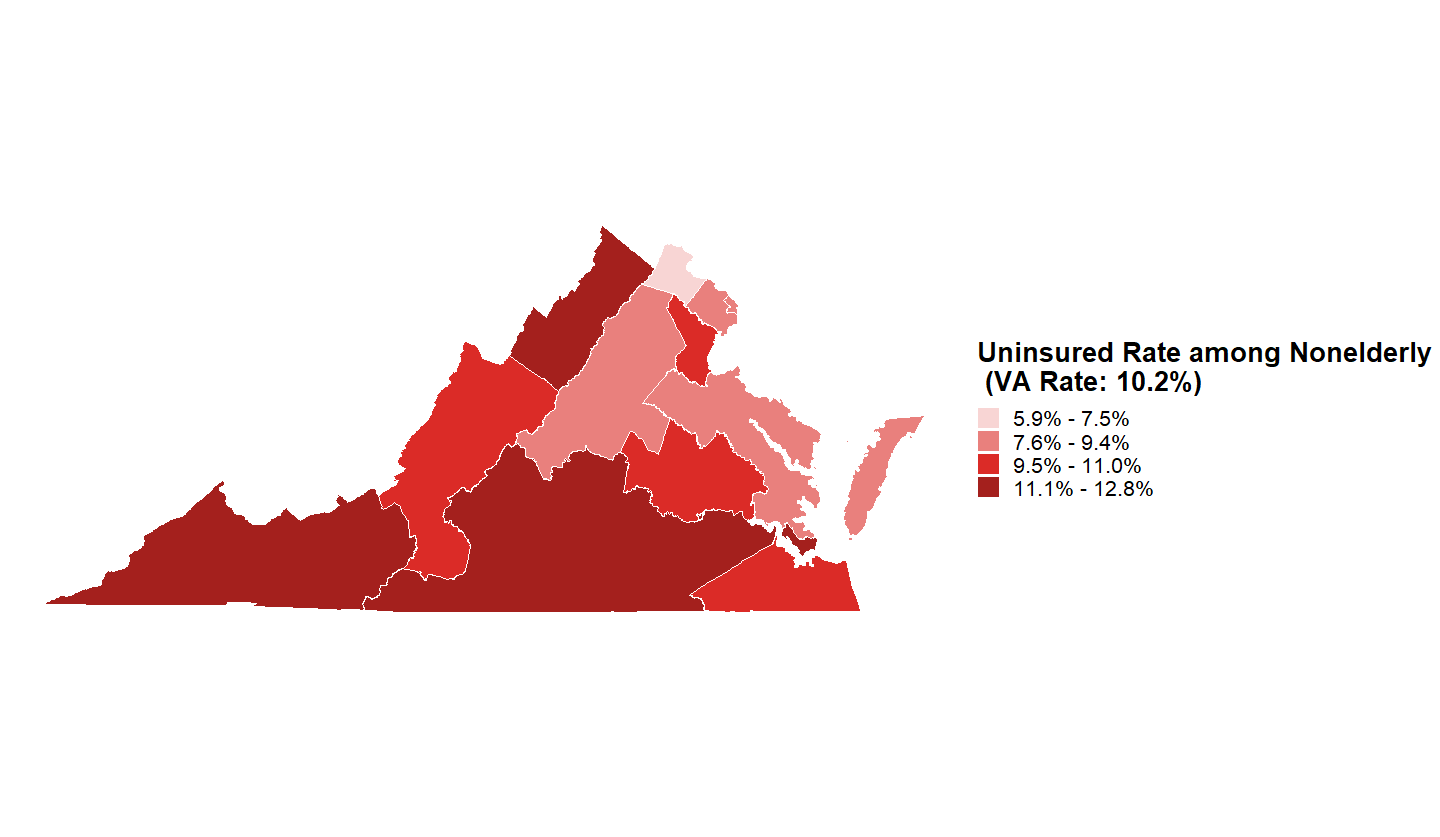 5.9%
2
8.9%
1
4
9.1%
12.2%
3
5
10.8%
7
9.4%
8.6%
9
11.0%
8
10.0%
10
13
11
12.8%
12
12.0%
12.2%
10.0%
Note: This map does not reflect Virginia’s Medicaid expansion, which went into effect on January 1, 2019.
Source: Urban Institute, February 2020. Based on the 2018 American Community Survey (ACS) data from the Integrated Public Use Microdata Series (IPUMS). For area definitions, see “Guide to Regions of Virginia”. The estimates reflect Urban Institute adjustments for potential misreporting of coverage.
for the Virginia Health Care Foundation
Map 2: Uninsured rate for all nonelderly (0-64) Virginians with family income ≤200% FPL
in 2018, by region
6
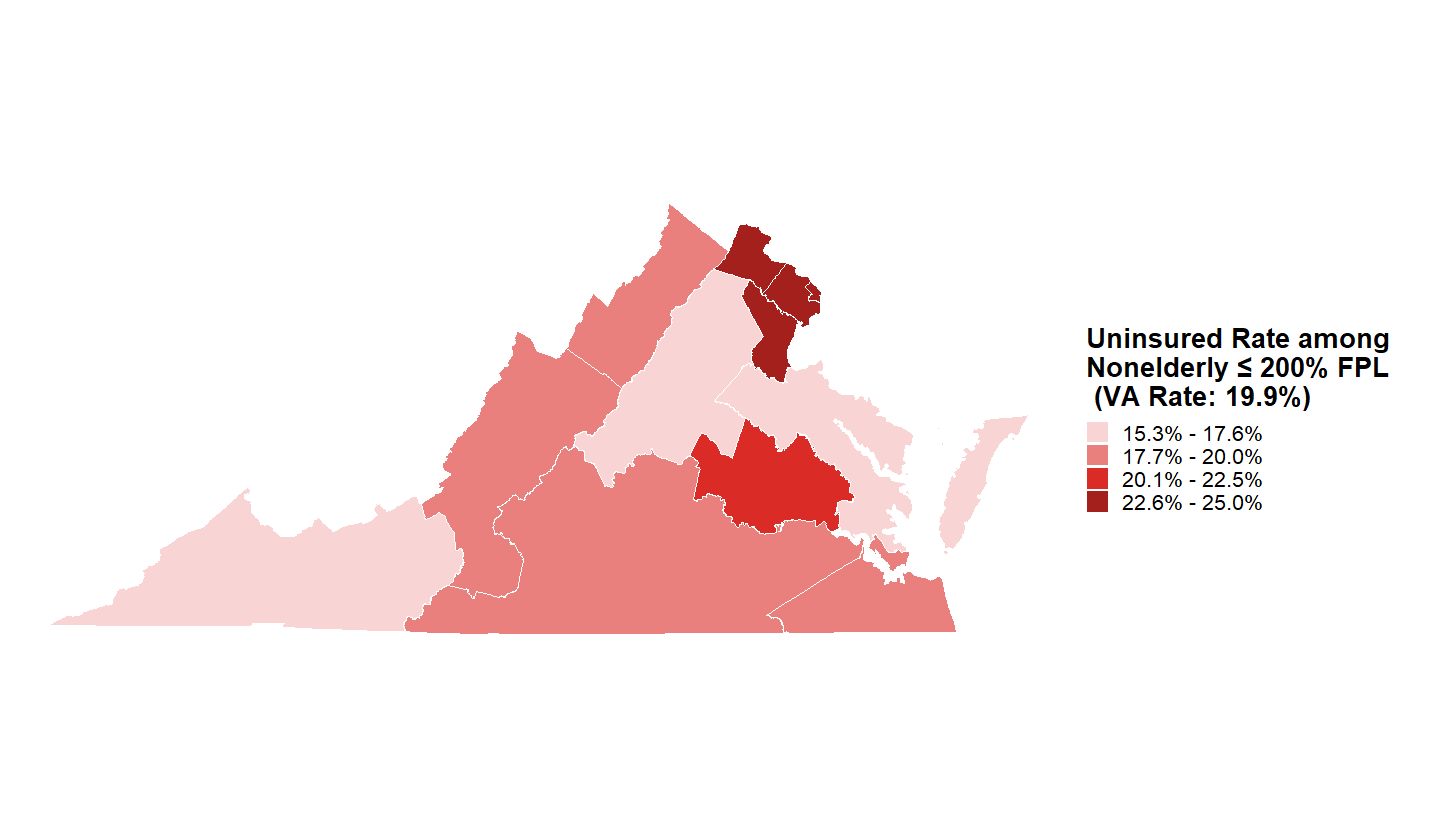 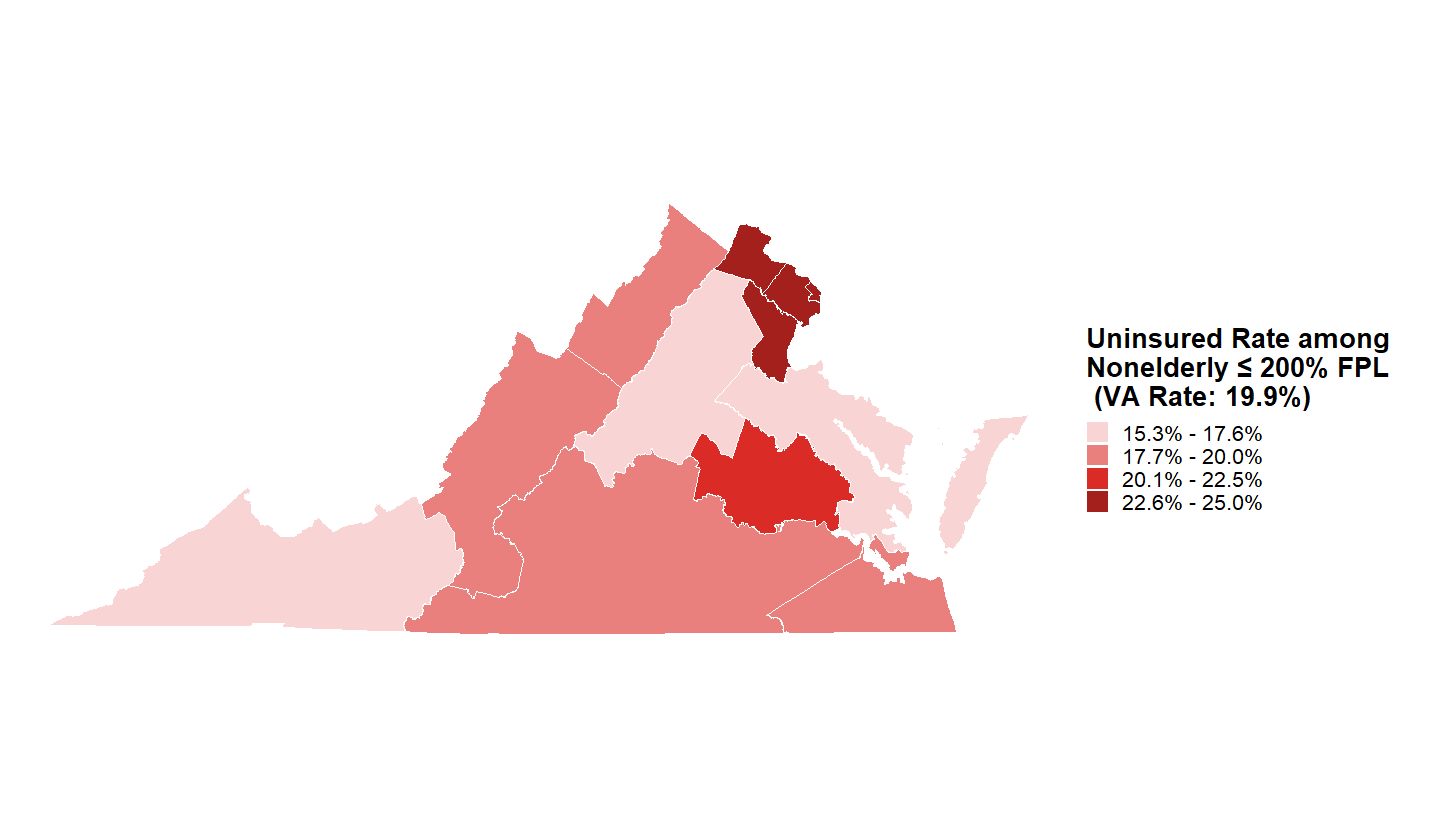 23.2%
2
24.1%
1
4
24.6%
19.0%
3
5
25.0%
7
17.2%
15.3%
9
19.6%
8
20.2%
10
13
11
19.9%
12
18.5%
16.9%
17.9%
Note: This map does not reflect Virginia’s Medicaid expansion, which went into effect on January 1, 2019.
Source: Urban Institute, February 2020. Based on the 2018 American Community Survey (ACS) data from the Integrated Public Use Microdata Series (IPUMS). For area definitions, see “Guide to Regions of Virginia”. The estimates reflect Urban Institute adjustments for potential misreporting of coverage.
for the Virginia Health Care Foundation
Map 3: Uninsured rate for nonelderly (0-64)
Virginians with family income ≤100% FPL
in 2018, by region
6
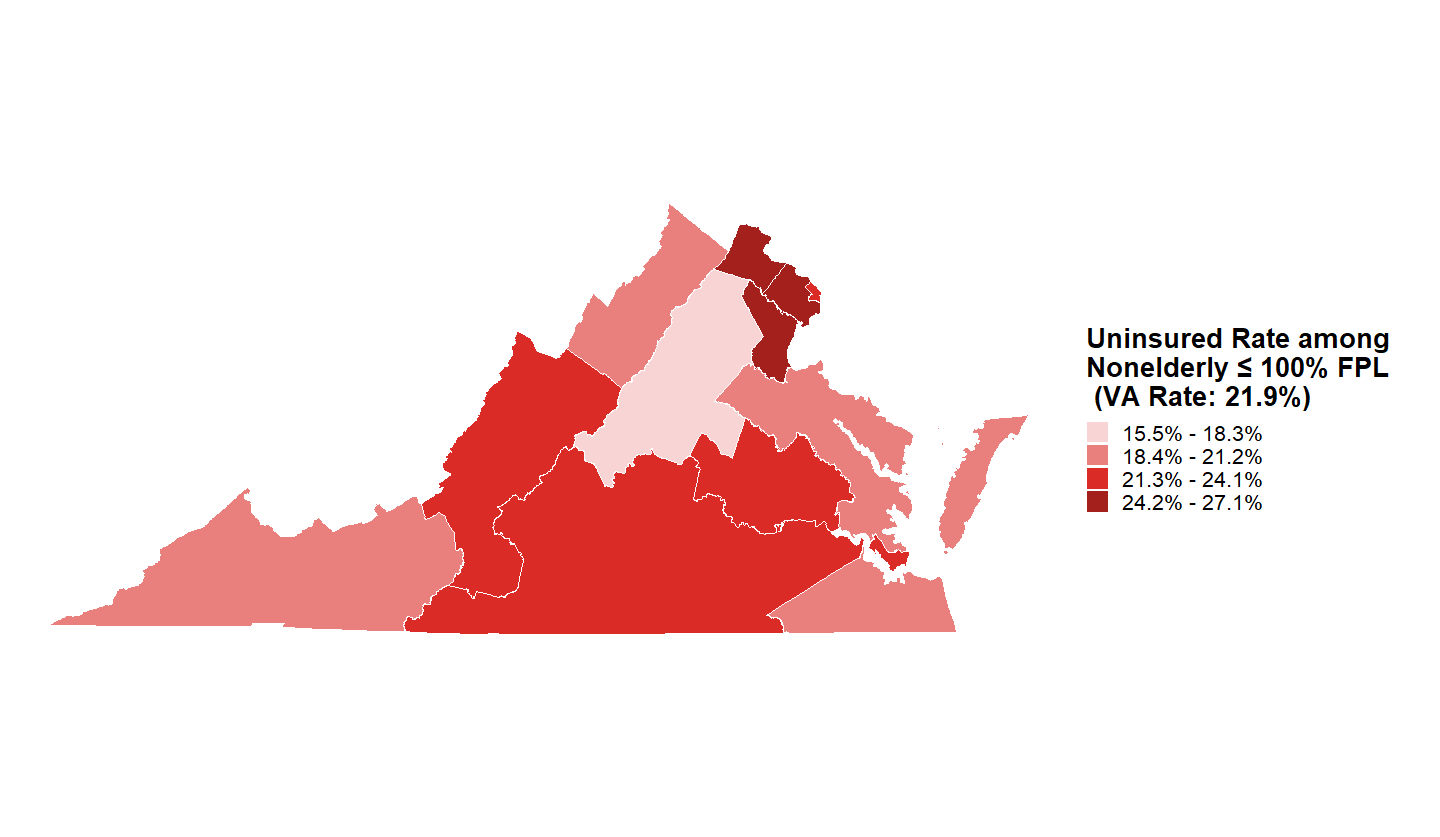 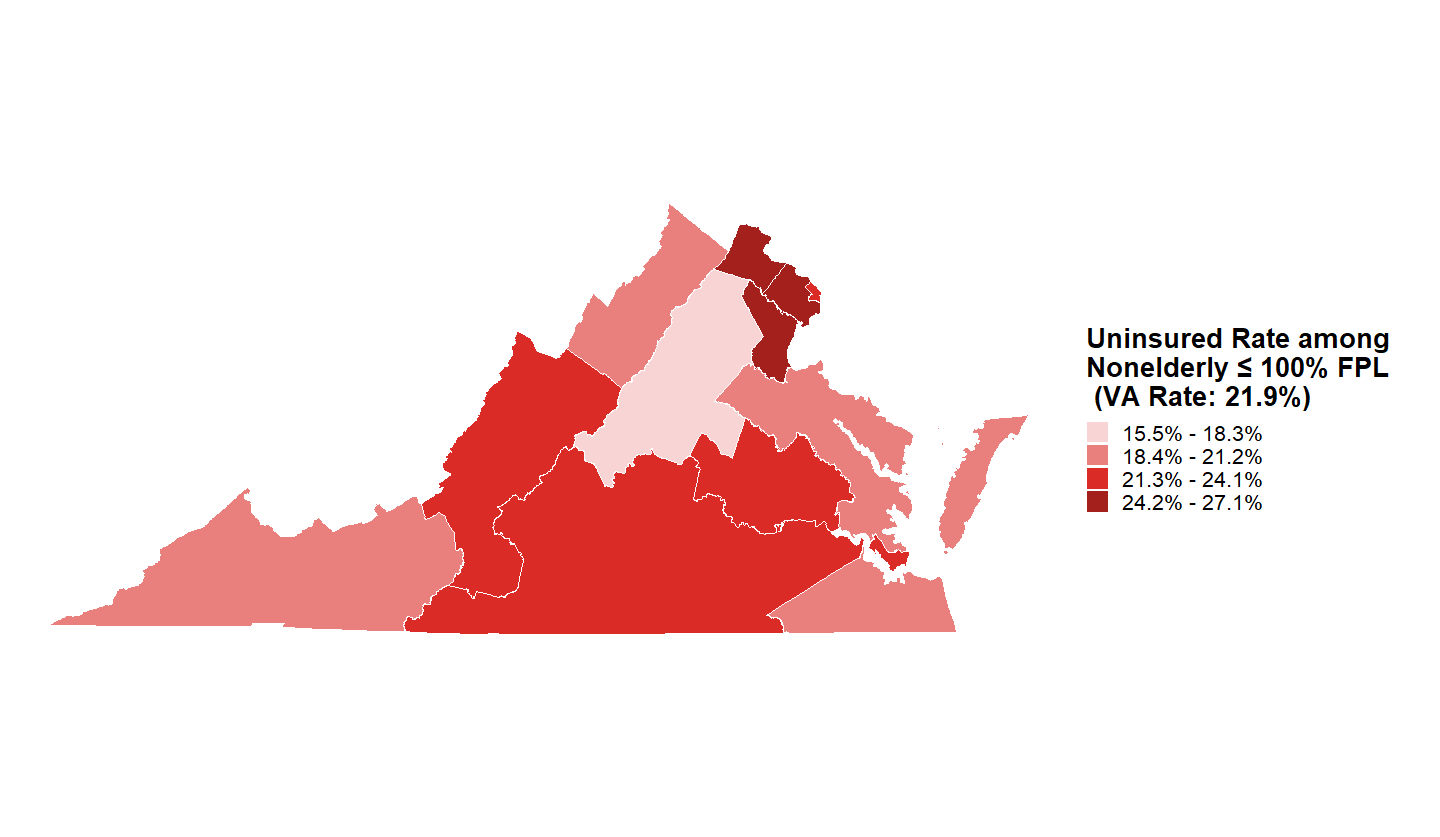 24.2%
2
25.9%
1
4
23.5%
20.0%
3
5
27.1%
7
21.0%
15.5%
9
21.5%
8
22.0%
10
13
11
24.0%
12
21.3%
19.4%
20.3%
Note: This map does not reflect Virginia’s Medicaid expansion, which went into effect on January 1, 2019.
Source: Urban Institute, February 2020. Based on the 2018 American Community Survey (ACS) data from the Integrated Public Use Microdata Series (IPUMS). For area definitions, see “Guide to Regions of Virginia”. The estimates reflect Urban Institute adjustments for potential misreporting of coverage.
for the Virginia Health Care Foundation
Map 4: Percentage point decreases in the uninsured rate among nonelderly (0-64) Virginians
from 2013 to 2018, by region
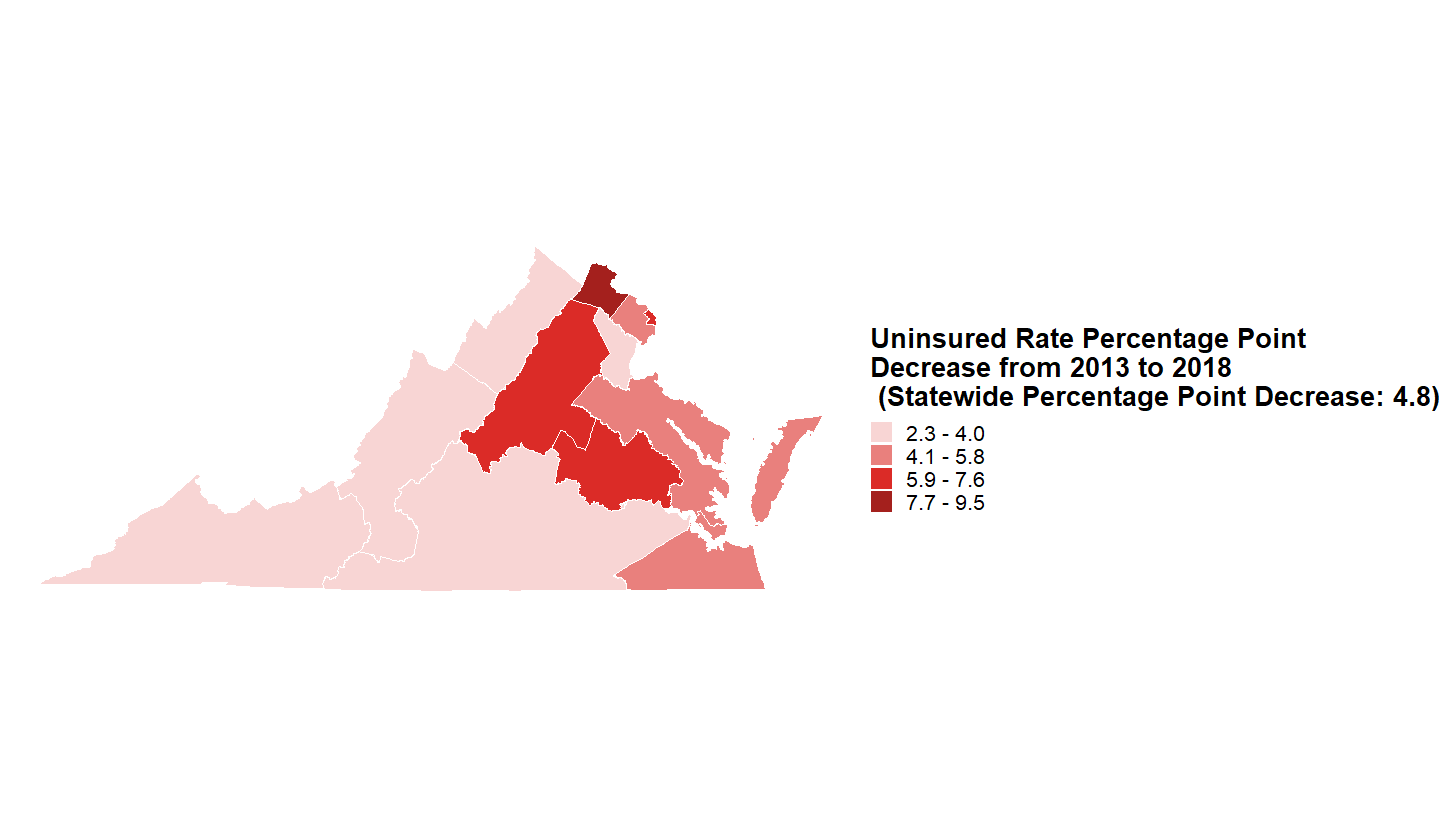 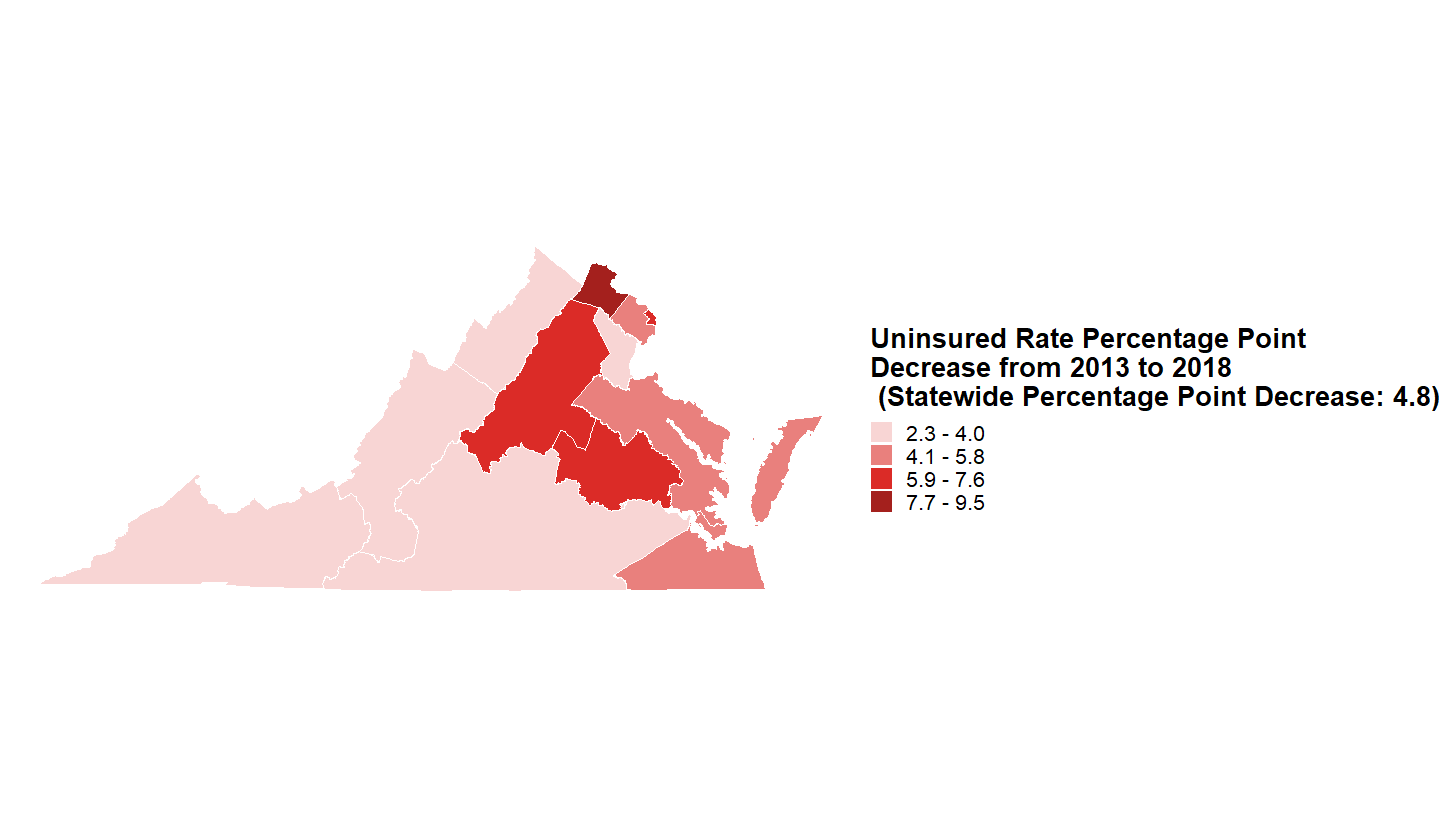 6
9.5
2
4.4
1
4
6.1
3.8
3
5
2.6
7
5.4
5.9
9
3.7
8
7.1
10
13
11
2.3
12
2.6
5.3
4.5
Note: This map does not reflect Virginia’s Medicaid expansion, which went into effect on January 1, 2019.
Source: Urban Institute, February 2020. Based on the 2018 American Community Survey (ACS) data from the Integrated Public Use Microdata Series (IPUMS). For area definitions, see “Guide to Regions of Virginia”. The estimates reflect Urban Institute adjustments for potential misreporting of coverage.
for the Virginia Health Care Foundation
Map 5: Uninsured rate for all nonelderly adult (19-64)
Virginians in 2018, by region
6
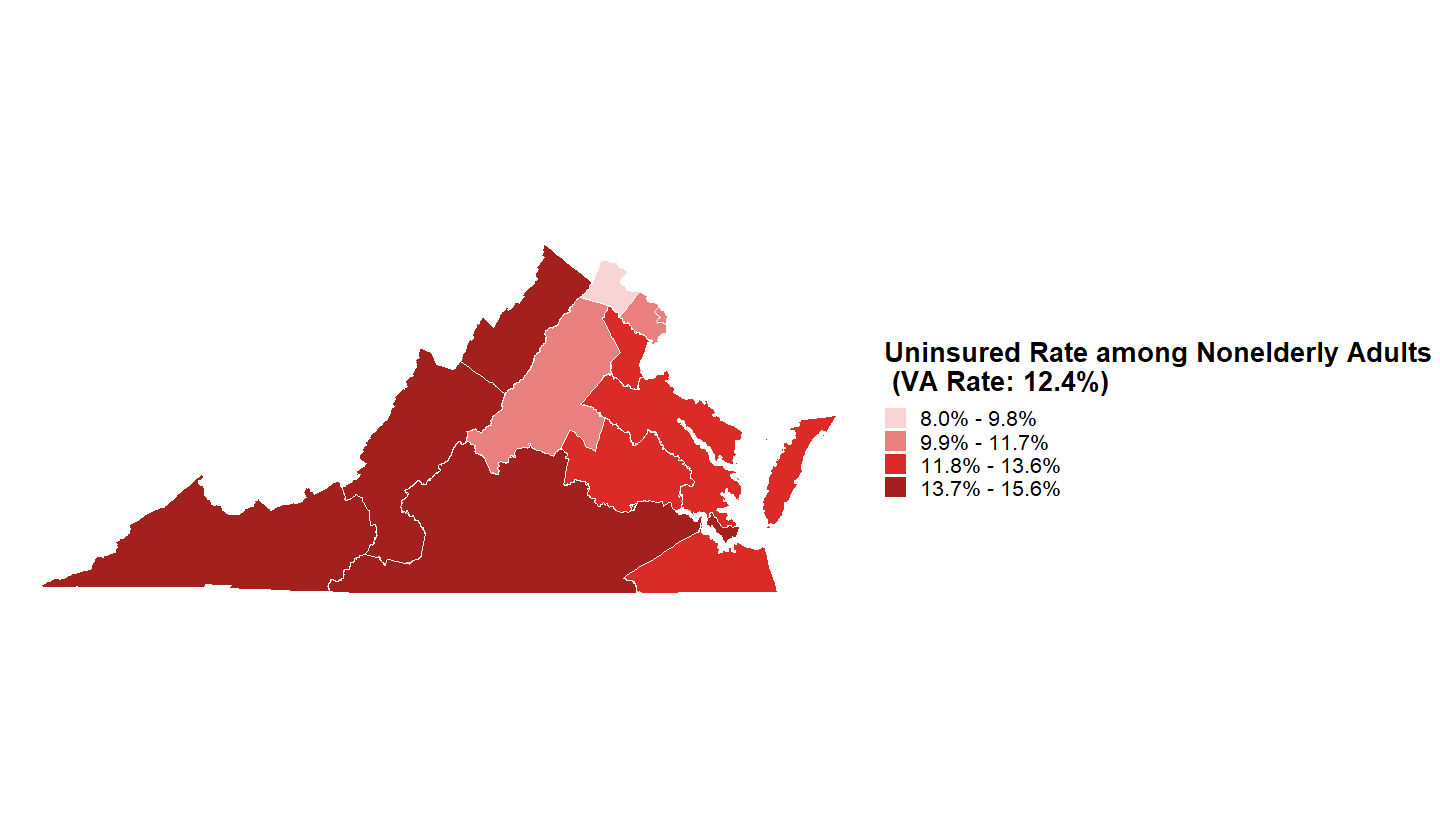 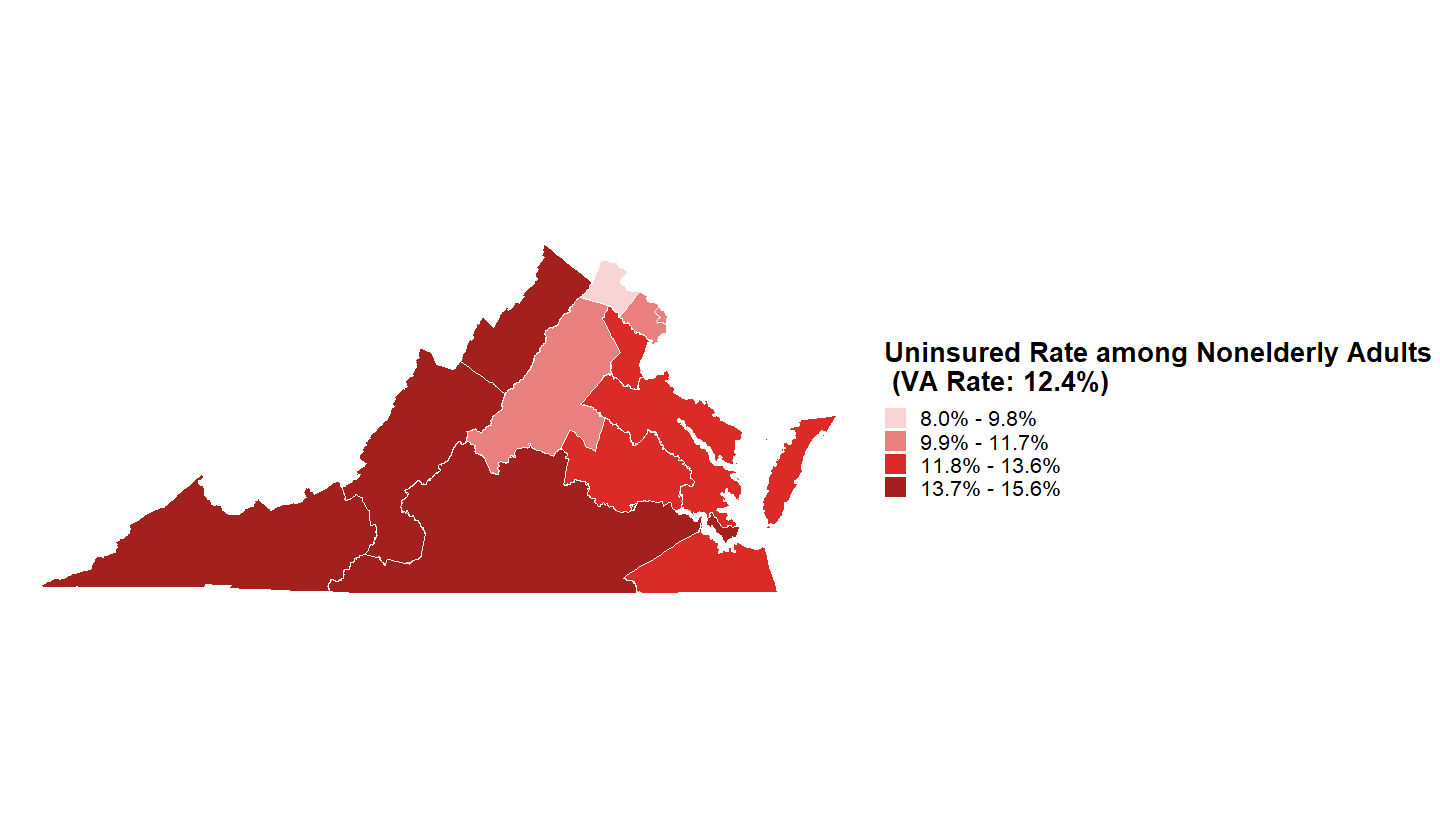 8.0%
2
10.9%
1
4
10.4%
14.1%
3
5
13.3%
7
11.9%
10.4%
9
13.9%
8
12.3%
10
13
11
15.6%
12
14.8%
14.5%
12.3%
Note: This map does not reflect Virginia’s Medicaid expansion, which went into effect on January 1, 2019.
Source: Urban Institute, February 2020. Based on the 2018 American Community Survey (ACS) data from the Integrated Public Use Microdata Series (IPUMS). For area definitions, see “Guide to Regions of Virginia”. The estimates reflect Urban Institute adjustments for potential misreporting of coverage.
for the Virginia Health Care Foundation
Map 6: Uninsured rate for nonelderly adult
parents (19-64) in Virginia with family
income ≤138% FPL in 2018, by region
6
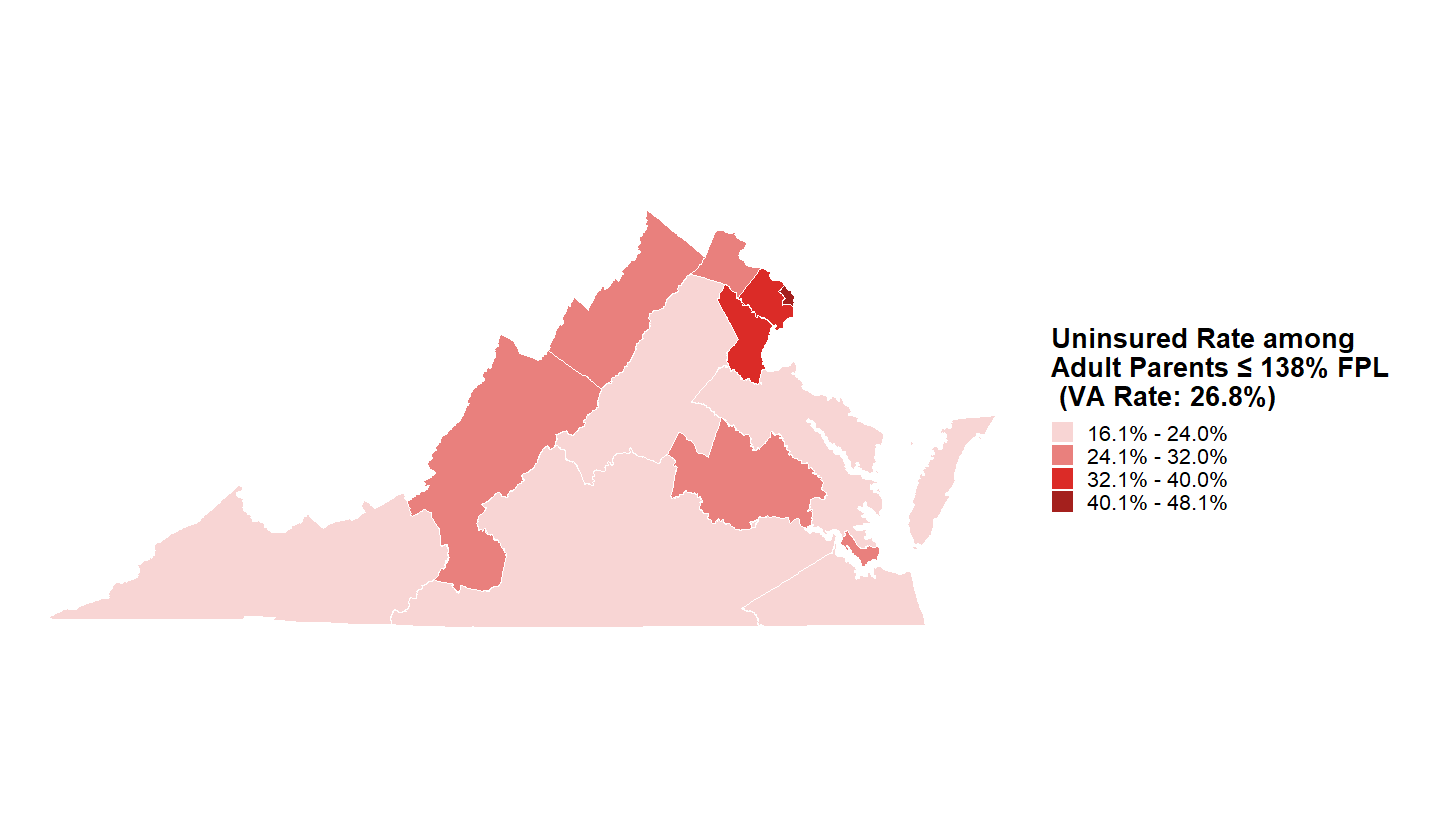 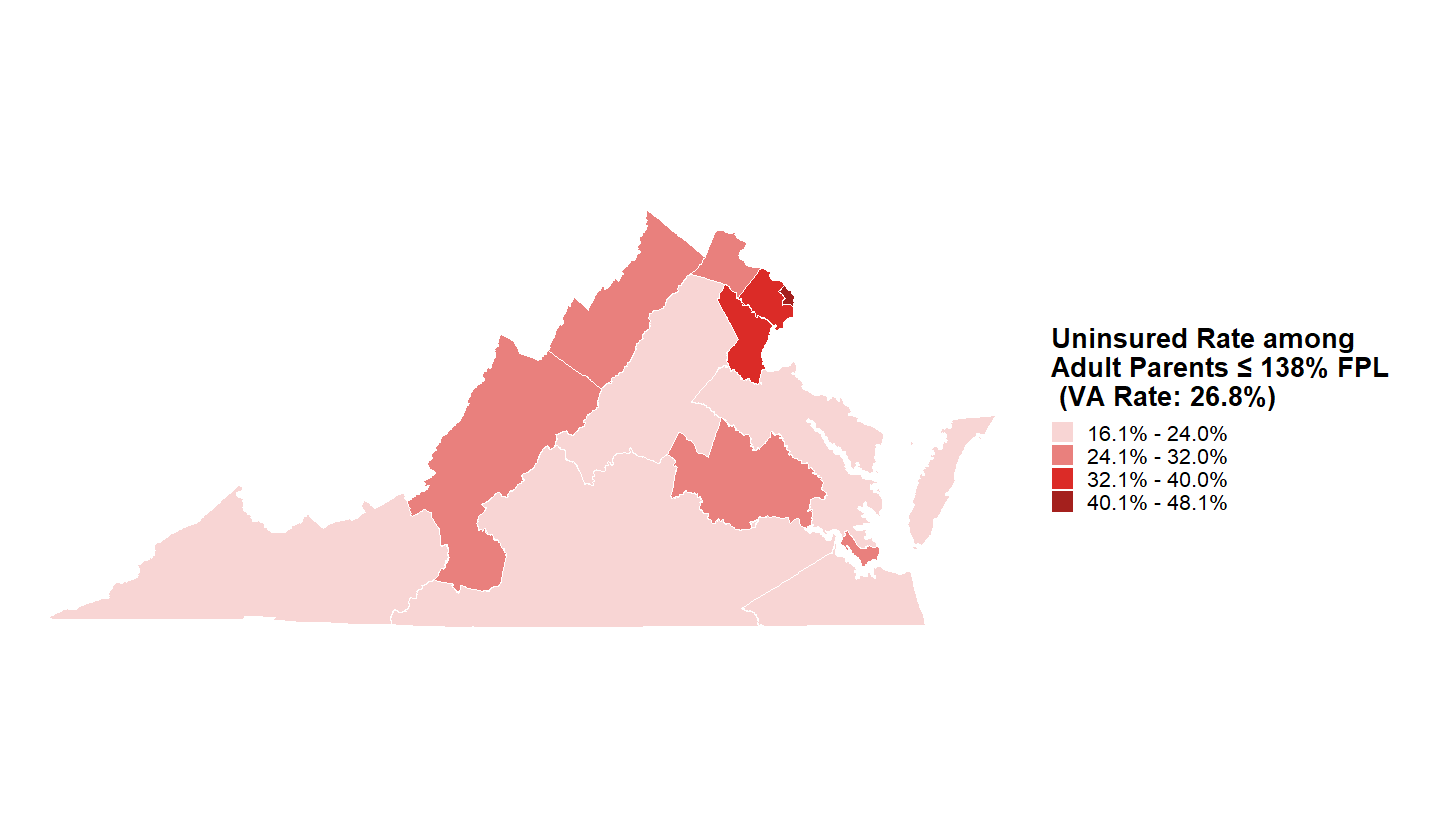 26.3%
2
37.5%
1
4
48.1%
25.3%
3
5
32.5%
7
16.1%
22.2%
9
29.1%
8
27.7%
10
13
11
22.0%
12
26.1%
21.1%
23.1%
Note: This map does not reflect Virginia’s Medicaid expansion, which went into effect on January 1, 2019.
Source: Urban Institute, February 2020. Based on the 2018 American Community Survey (ACS) data from the Integrated Public Use Microdata Series (IPUMS). For area definitions, see “Guide to Regions of Virginia”. The estimates reflect Urban Institute adjustments for potential misreporting of coverage.
for the Virginia Health Care Foundation
Map 7: Uninsured rate for nonelderly childless
adults (19-64) in Virginia with family
income ≤138% FPL in 2018, by region
6
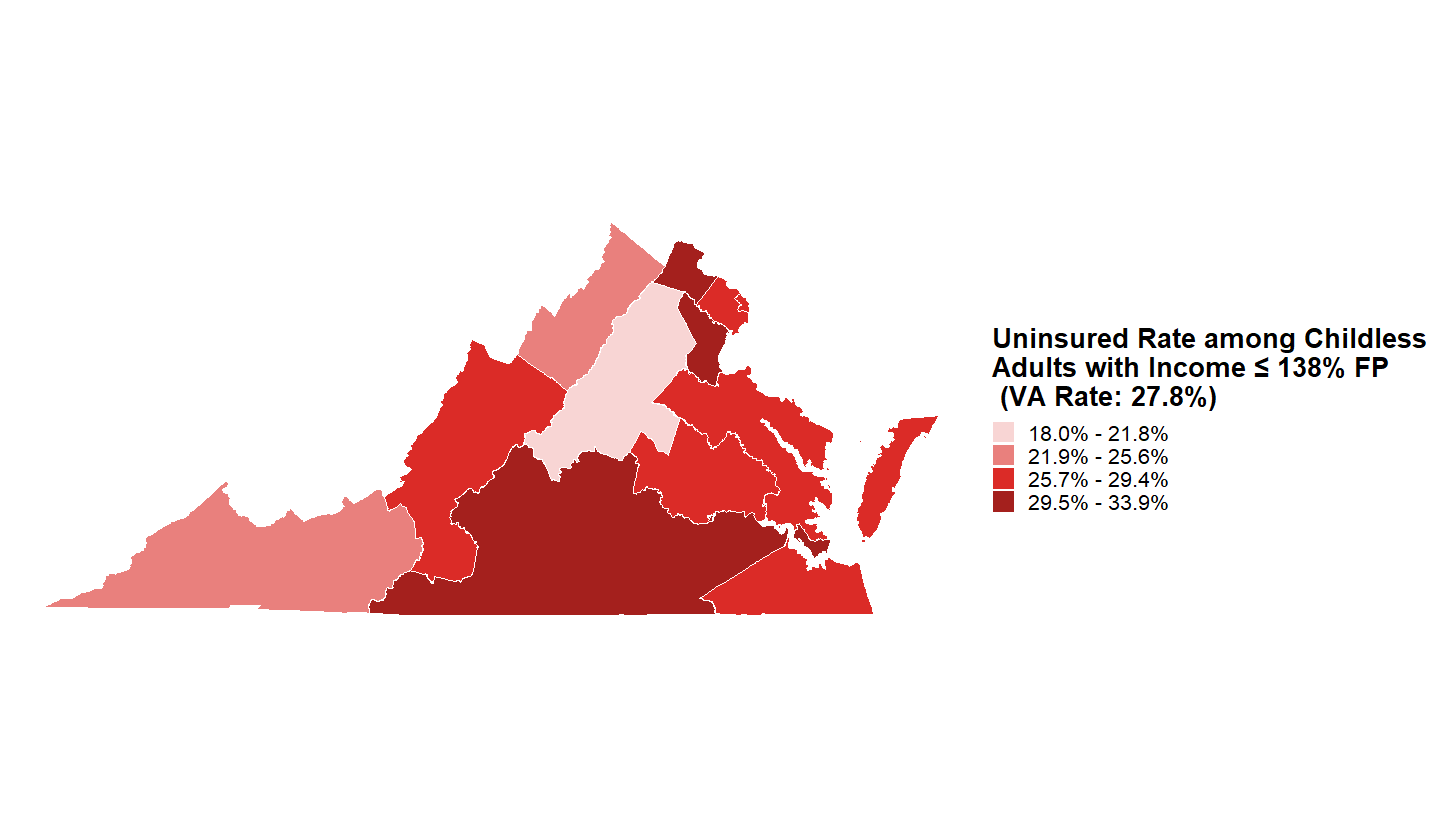 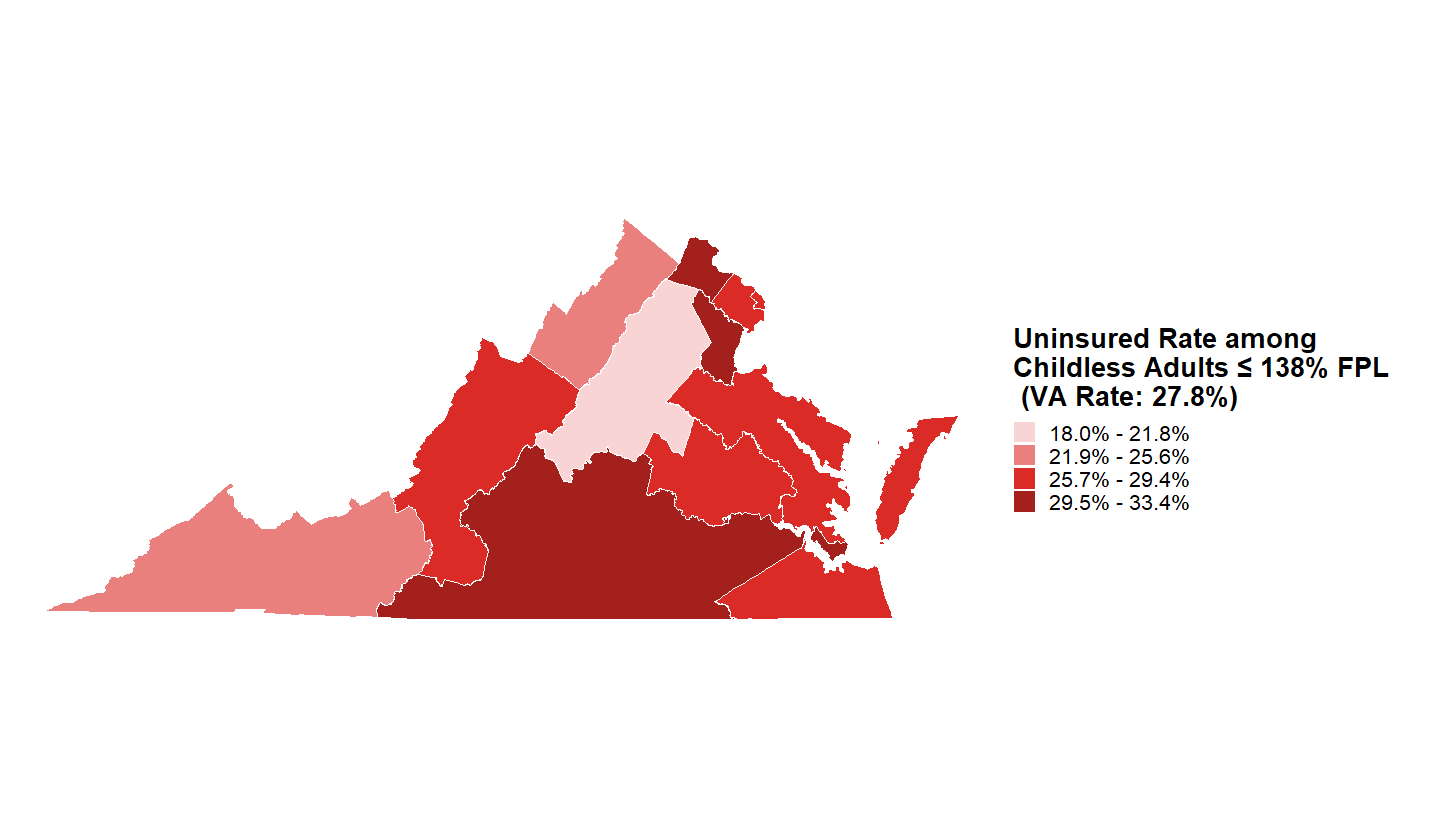 31.6%
2
29.2%
1
4
29.1%
25.3%
3
5
33.4%
7
26.7%
18.0%
9
26.7%
8
28.6%
10
13
11
32.0%
12
30.9%
24.0%
27.2%
Note: This map does not reflect Virginia’s Medicaid expansion, which went into effect on January 1, 2019.
Source: Urban Institute, February 2020. Based on the 2018 American Community Survey (ACS) data from the Integrated Public Use Microdata Series (IPUMS). For area definitions, see “Guide to Regions of Virginia”. The estimates reflect Urban Institute adjustments for potential misreporting of coverage.
for the Virginia Health Care Foundation
Map 8: Uninsured rate for nonelderly adult (19-64) Virginians with family income ≤200% FPL
in 2018, by region
6
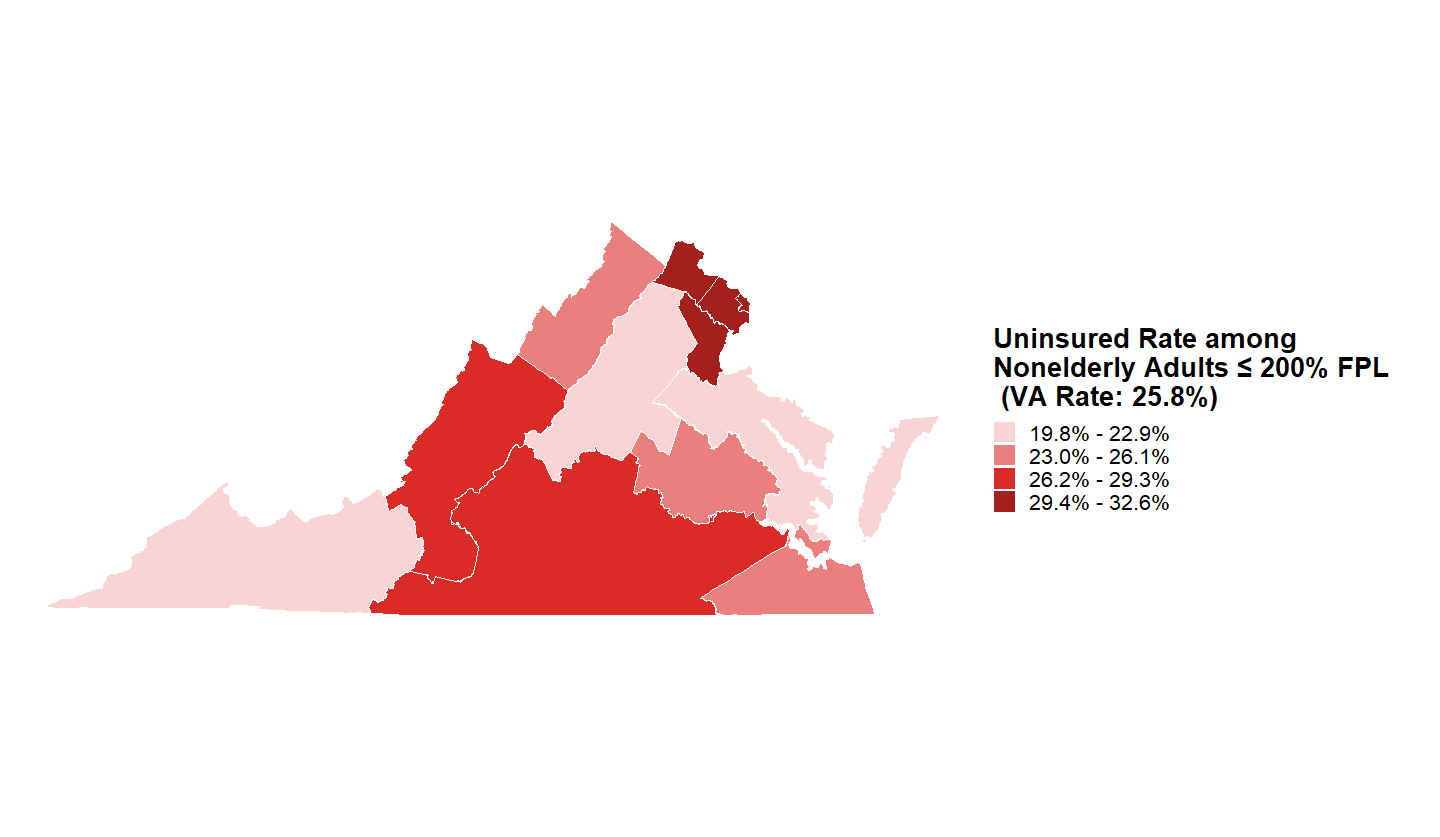 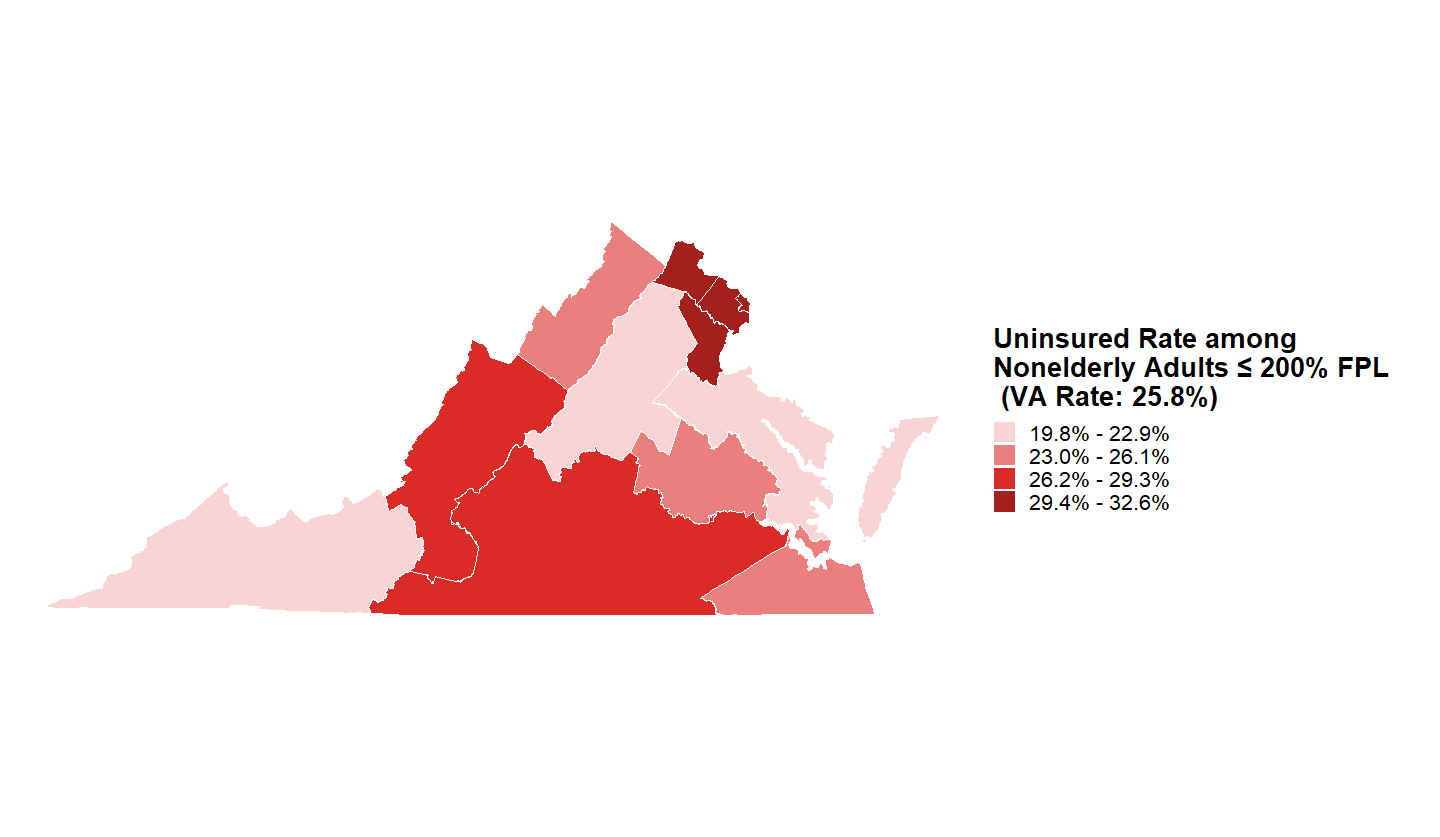 32.2%
2
29.7%
1
4
32.6%
24.1%
3
5
32.1%
7
22.7%
19.8%
9
26.5%
8
26.1%
10
13
11
26.4%
12
25.1%
21.3%
23.2%
Note: This map does not reflect Virginia’s Medicaid expansion, which went into effect on January 1, 2019.
Source: Urban Institute, February 2020. Based on the 2018 American Community Survey (ACS) data from the Integrated Public Use Microdata Series (IPUMS). For area definitions, see “Guide to Regions of Virginia”. The estimates reflect Urban Institute adjustments for potential misreporting of coverage.
for the Virginia Health Care Foundation
Map 9: Share of uninsured nonelderly adult (19-64) Virginians with family income ≤138% FPL
in 2018, by region
6
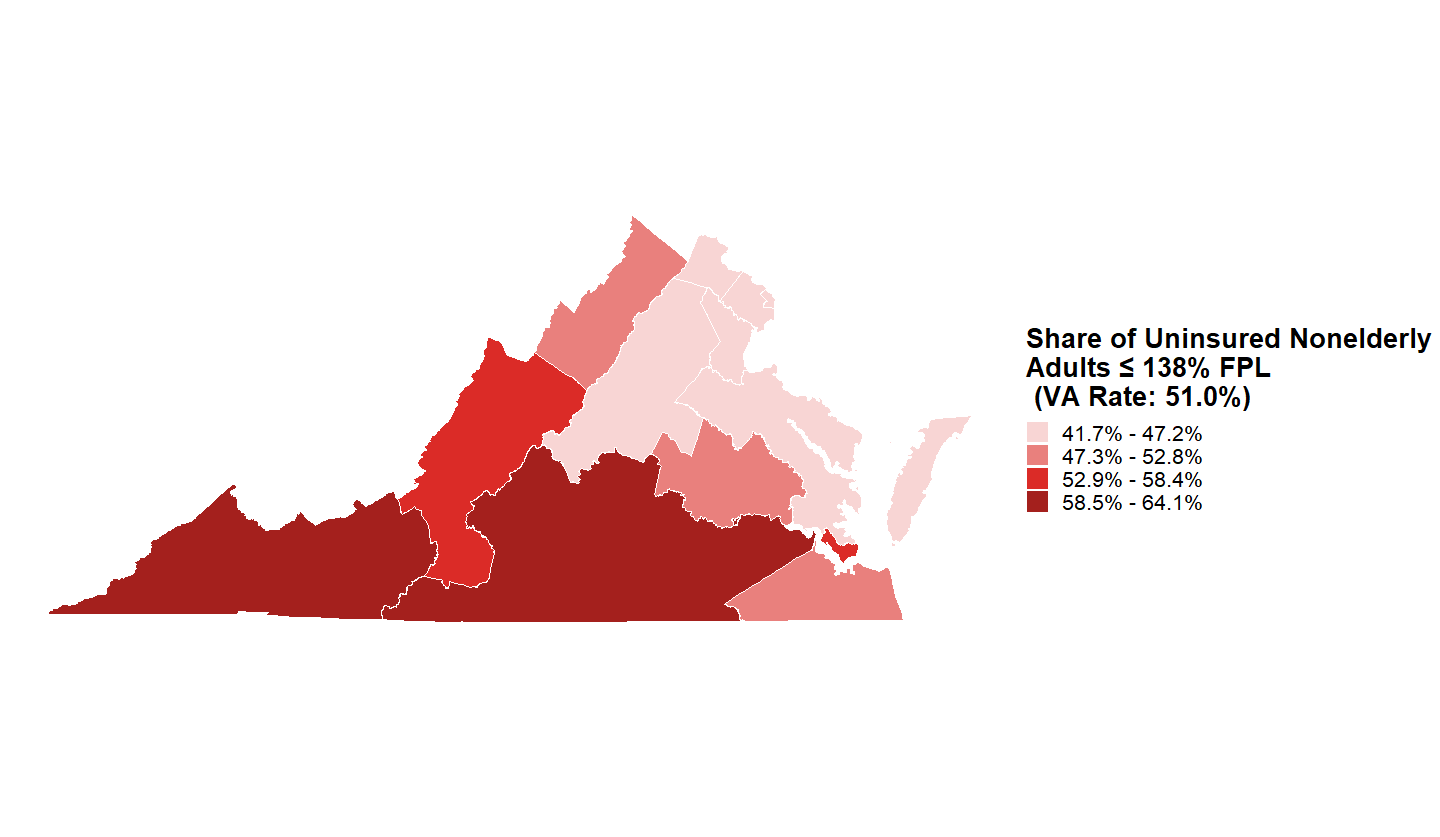 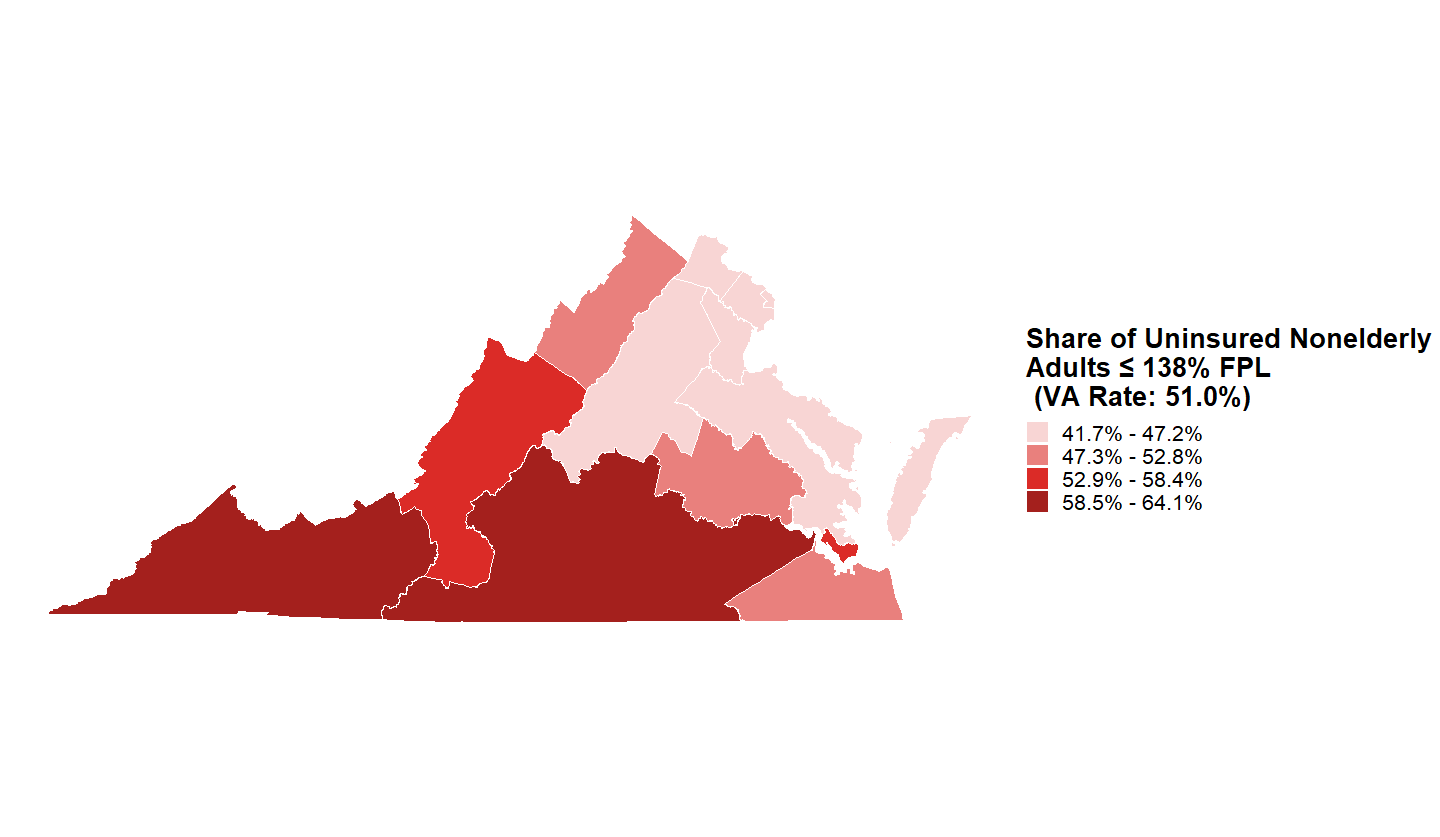 43.4%
2
45.9%
1
4
46.2%
47.3%
3
5
41.7%
7
46.1%
43.7%
9
53.8%
8
50.3%
10
13
11
62.0%
12
55.2%
64.1%
52.6%
Note: This map does not reflect Virginia’s Medicaid expansion, which went into effect on January 1, 2019.
Source: Urban Institute, February 2020. Based on the 2018 American Community Survey (ACS) data from the Integrated Public Use Microdata Series (IPUMS). For area definitions, see “Guide to Regions of Virginia”. The estimates reflect Urban Institute adjustments for potential misreporting of coverage.
for the Virginia Health Care Foundation
Map 10: Share of uninsured nonelderly adult (19-64)
Virginians with family income from 139-250% FPL
in 2018, by region
6
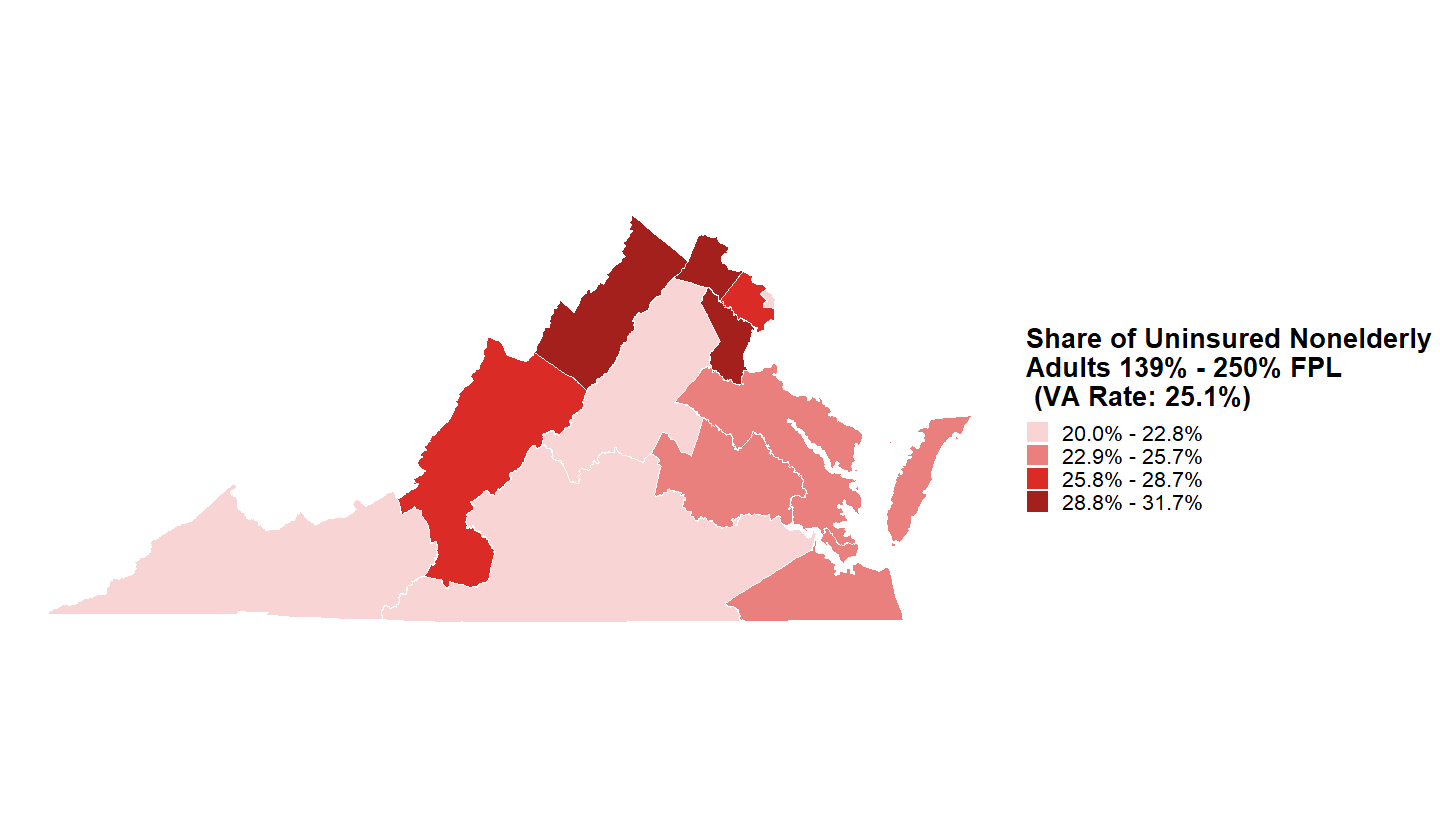 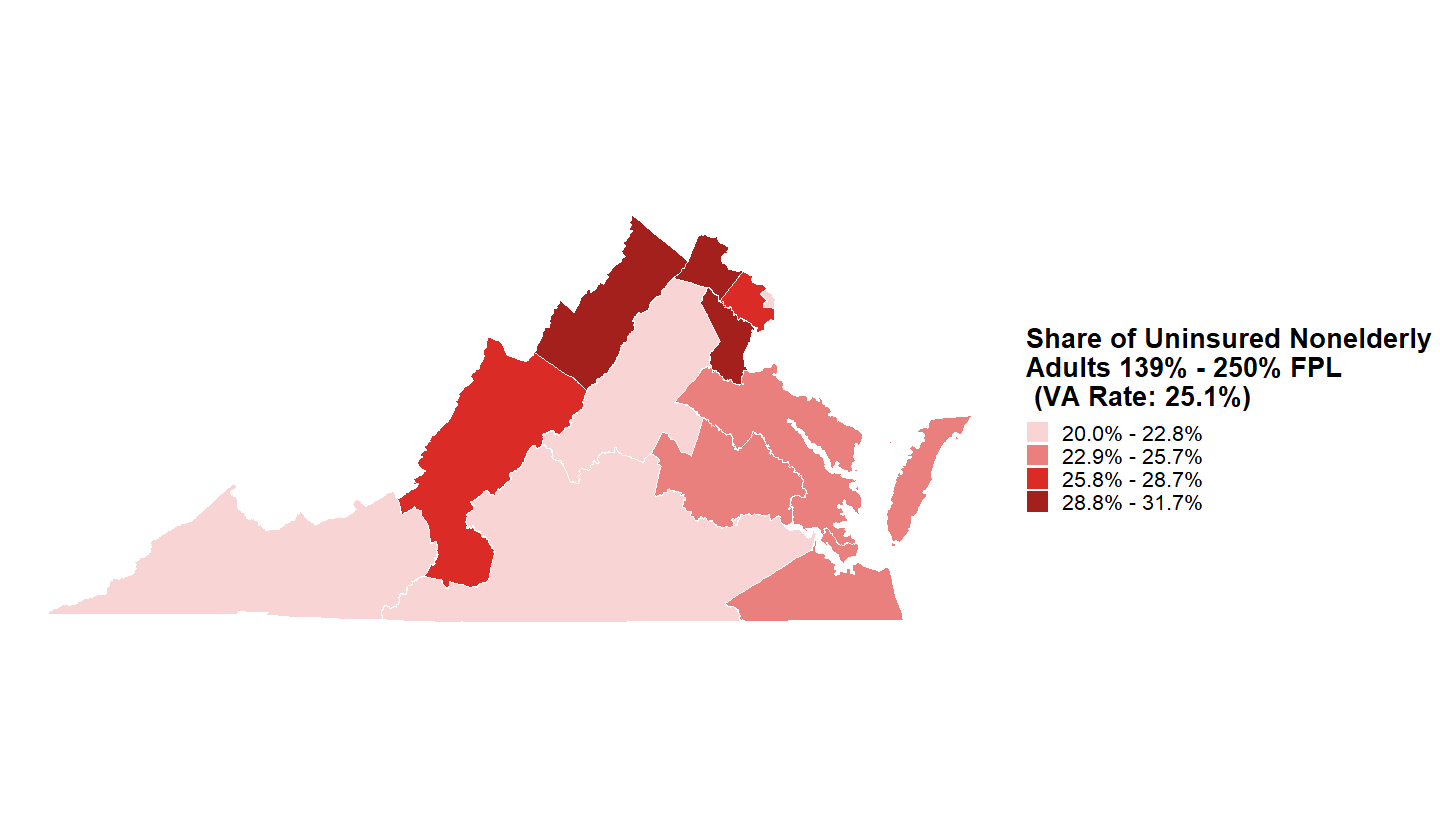 31.7%
2
28.1%
1
4
20.4%
30.1%
3
5
31.6%
7
25.4%
22.3%
9
26.5%
8
24.8%
10
13
11
20.6%
12
23.5%
20.0%
23.7%
Note: This map does not reflect Virginia’s Medicaid expansion, which went into effect on January 1, 2019.
Source: Urban Institute, February 2020. Based on the 2018 American Community Survey (ACS) data from the Integrated Public Use Microdata Series (IPUMS). For area definitions, see “Guide to Regions of Virginia”. The estimates reflect Urban Institute adjustments for potential misreporting of coverage.
for the Virginia Health Care Foundation
Map 11: Share of uninsured nonelderly adult (19-64)
Virginians with family income from 139-300% FPL
in 2018, by region
6
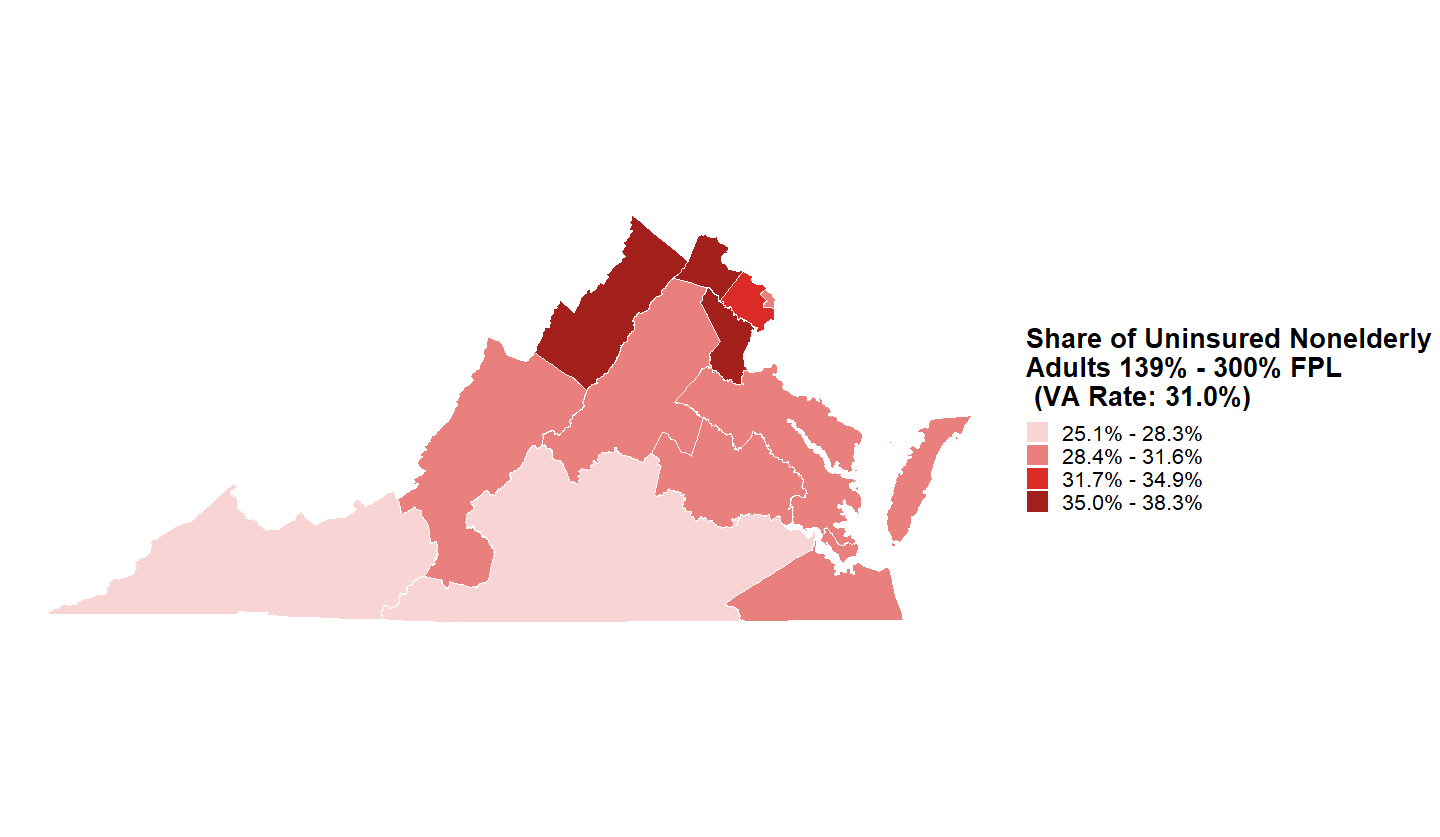 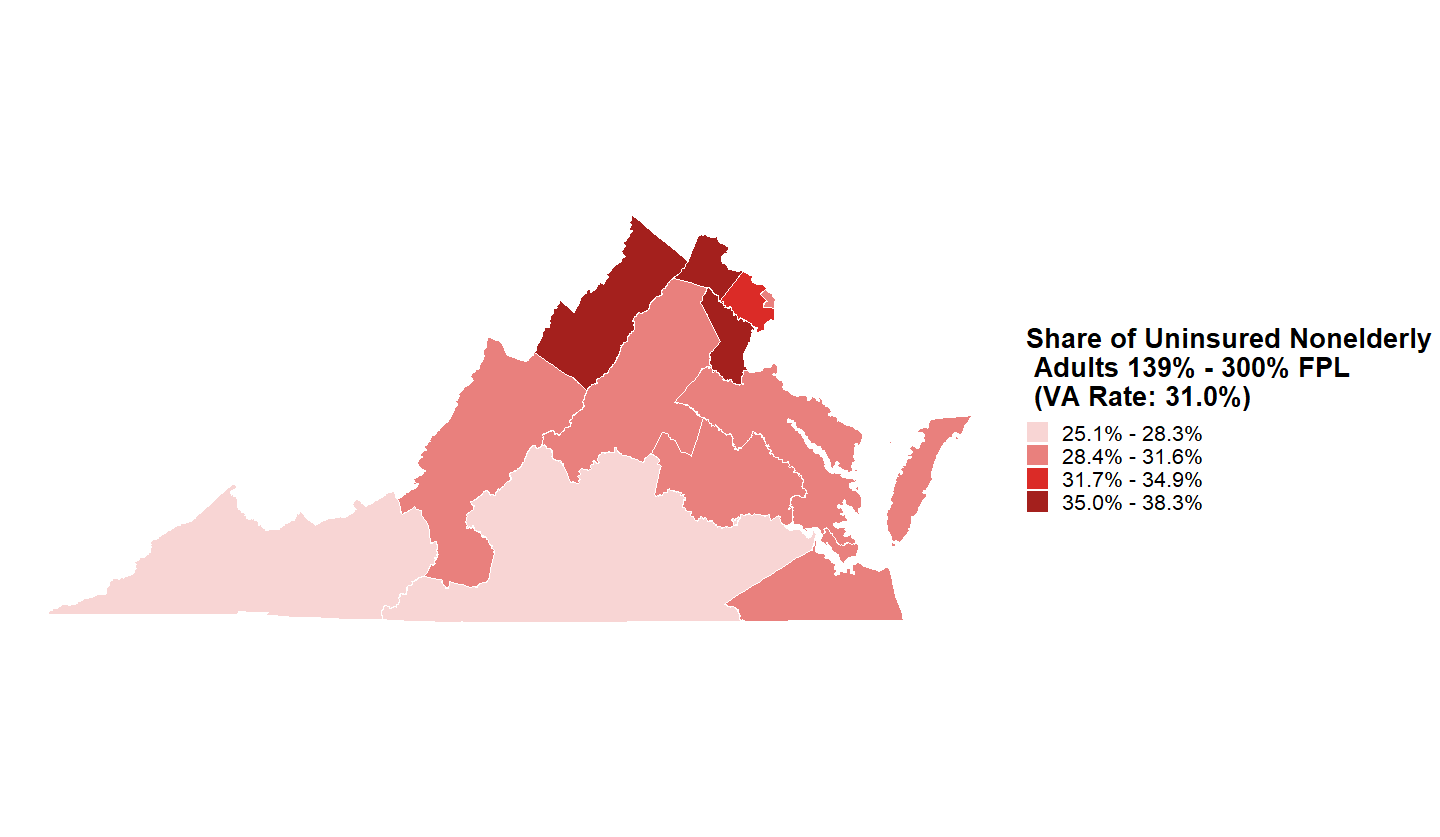 38.0%
2
33.3%
1
4
29.1%
36.1%
3
5
38.3%
7
30.4%
30.6%
9
30.2%
8
31.0%
10
13
11
25.1%
12
29.7%
26.1%
29.9%
Note: This map does not reflect Virginia’s Medicaid expansion, which went into effect on January 1, 2019
Source: Urban Institute, February 2020. Based on the 2018 American Community Survey (ACS) data from the Integrated Public Use Microdata Series (IPUMS). For area definitions, see “Guide to Regions of Virginia”. The estimates reflect Urban Institute adjustments for potential misreporting of coverage.
for the Virginia Health Care Foundation
Map 12: Uninsured rate for all Virginia children (0-18) in 2018, by region
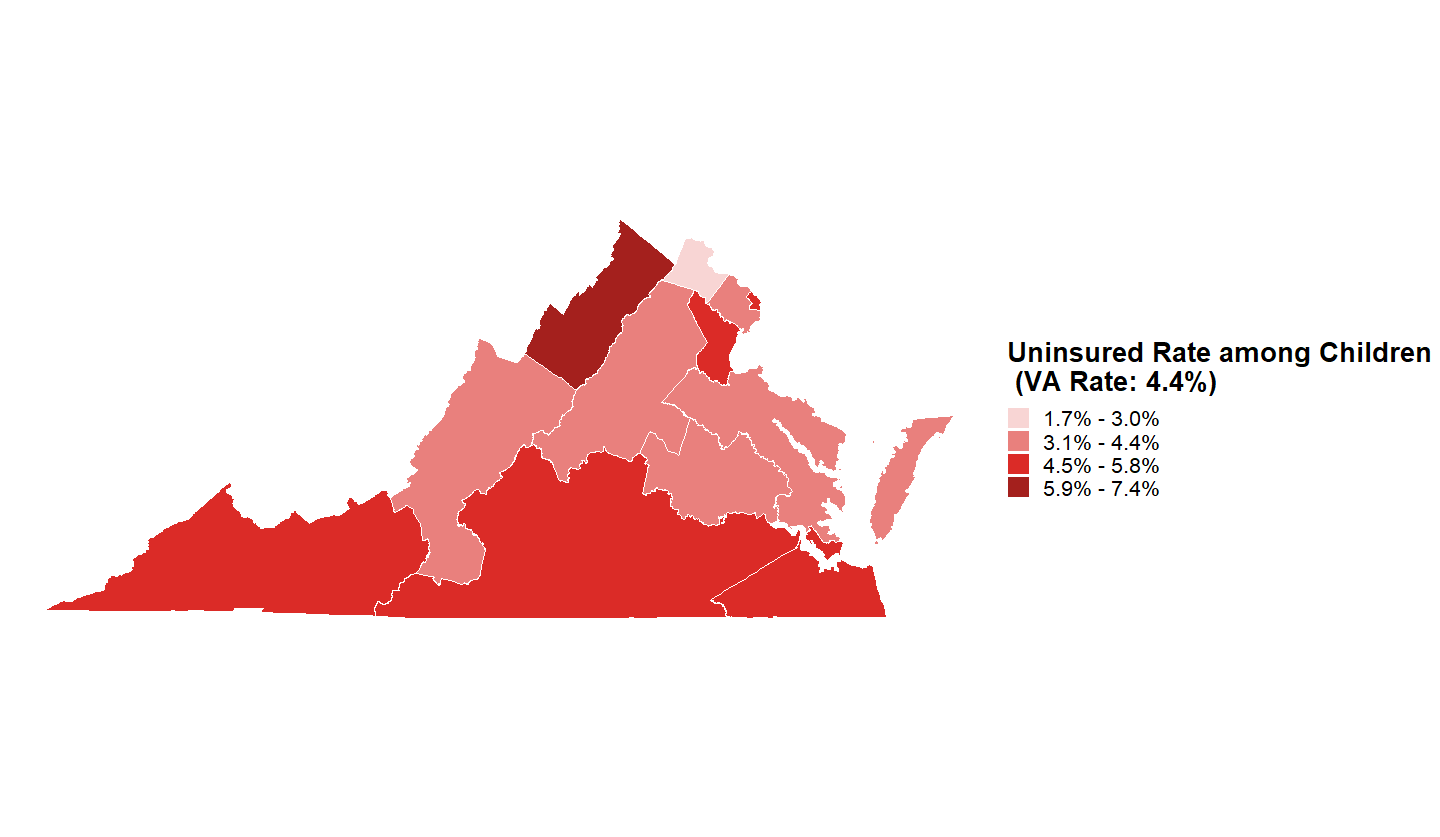 6
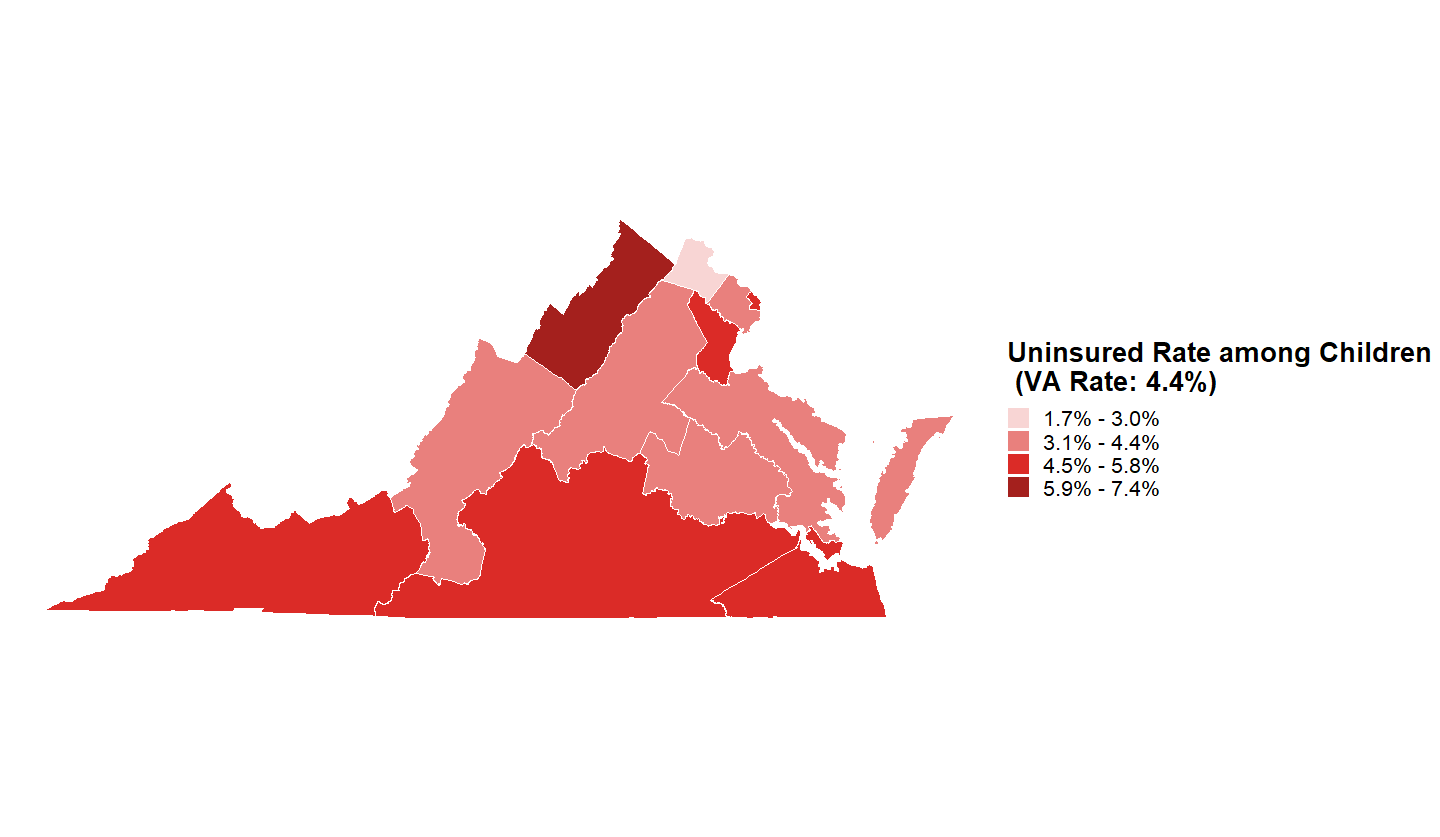 1.7%
2
4.2%
1
4
4.7%
7.4%
3
5
5.3%
7
3.4%
4.0%
9
3.3%
8
4.0%
10
13
11
5.4%
12
5.4%
5.4%
4.5%
Source: Urban Institute, February 2020. Based on the 2018 American Community Survey (ACS) data from the Integrated Public Use Microdata Series (IPUMS). For area definitions, see “Guide to Regions of Virginia”. The estimates reflect Urban Institute adjustments for potential misreporting of coverage.
for the Virginia Health Care Foundation
Map 13: Uninsured rate for Virginia children (0-18)
with family income ≤205% FPL in 2018, by region
6
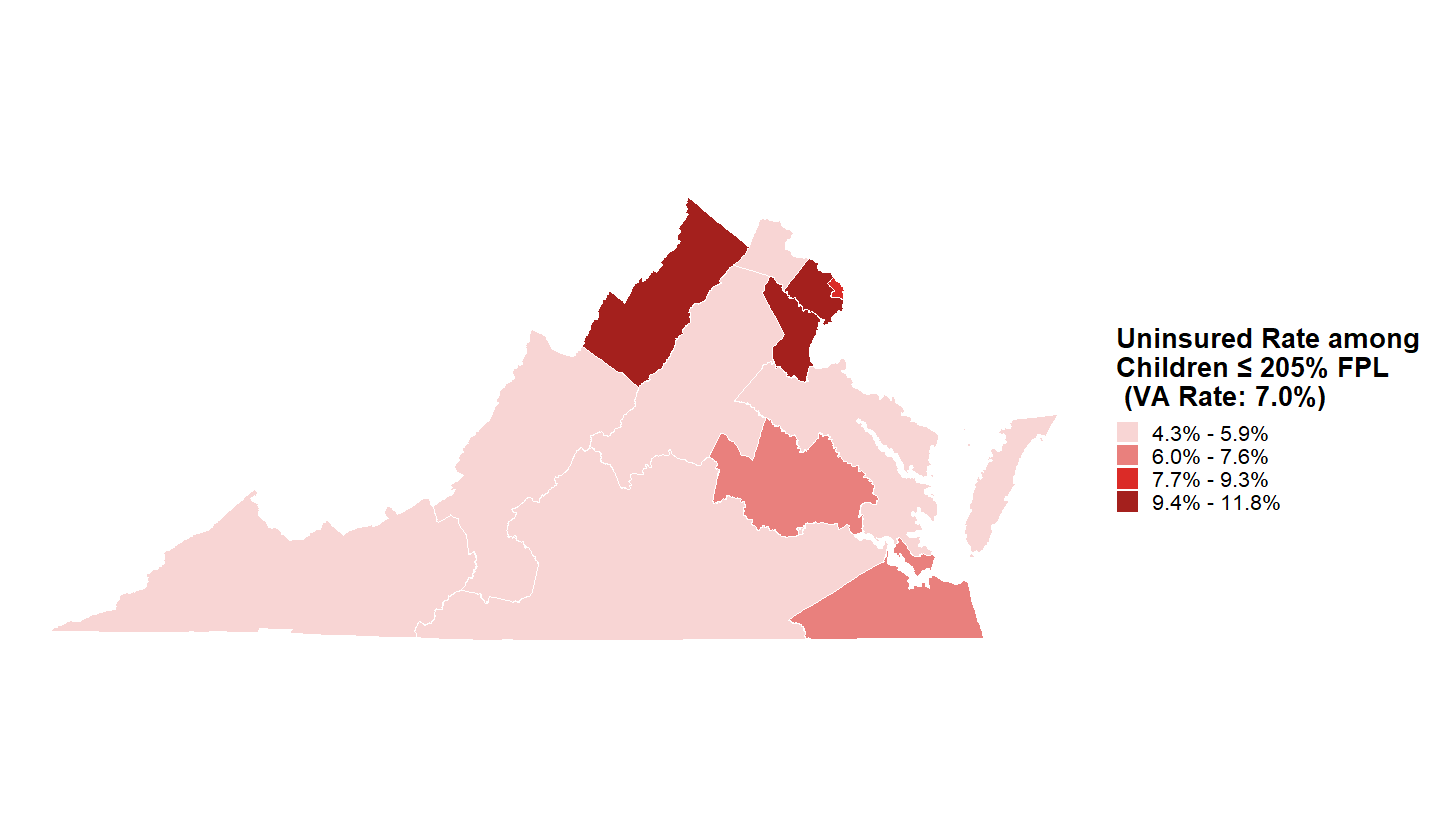 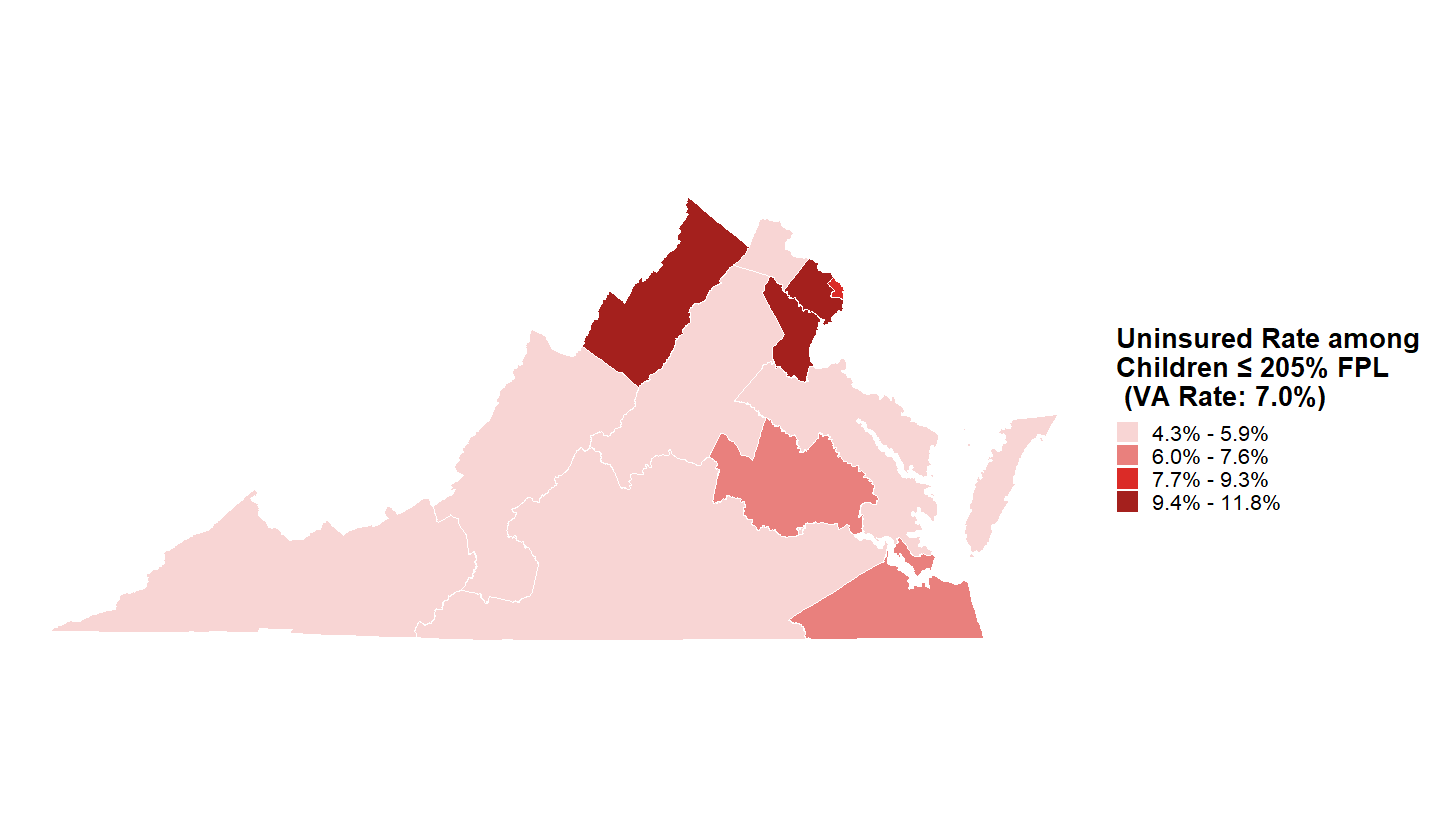 5.0%
2
10.2%
1
4
7.8%
11.8%
3
5
10.9%
7
4.9%
4.8%
9
4.3%
8
7.1%
10
13
11
5.3%
12
7.2%
5.0%
6.7%
Source: Urban Institute, February 2020. Based on the 2018 American Community Survey (ACS) data from the Integrated Public Use Microdata Series (IPUMS). For area definitions, see “Guide to Regions of Virginia”. The estimates reflect Urban Institute adjustments for potential misreporting of coverage.
for the Virginia Health Care Foundation